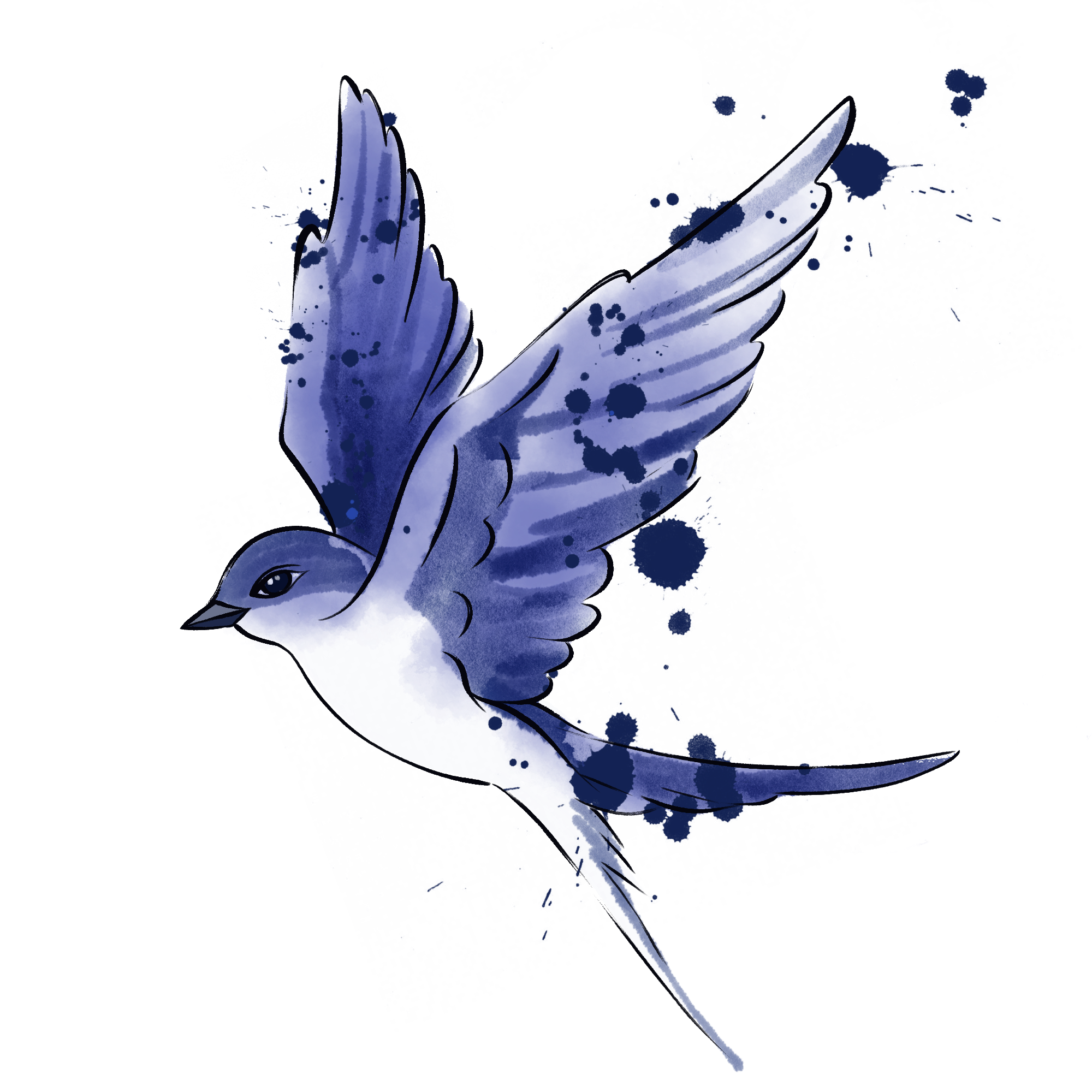 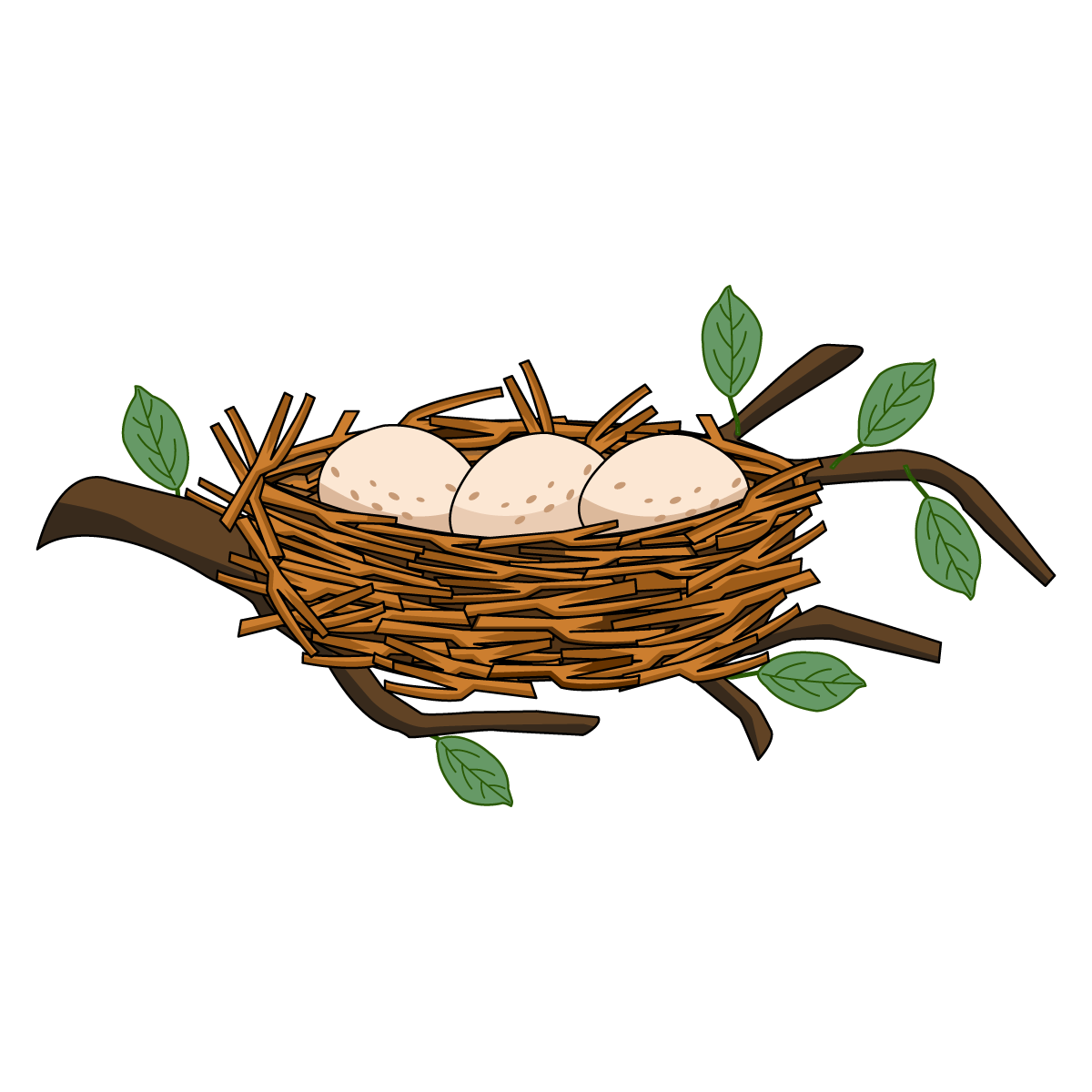 Chim tìm tổ
[Speaker Notes: Giáo án của Hạnh Nguyễn (0975152531) https://www.facebook.com/HankNguyenn]
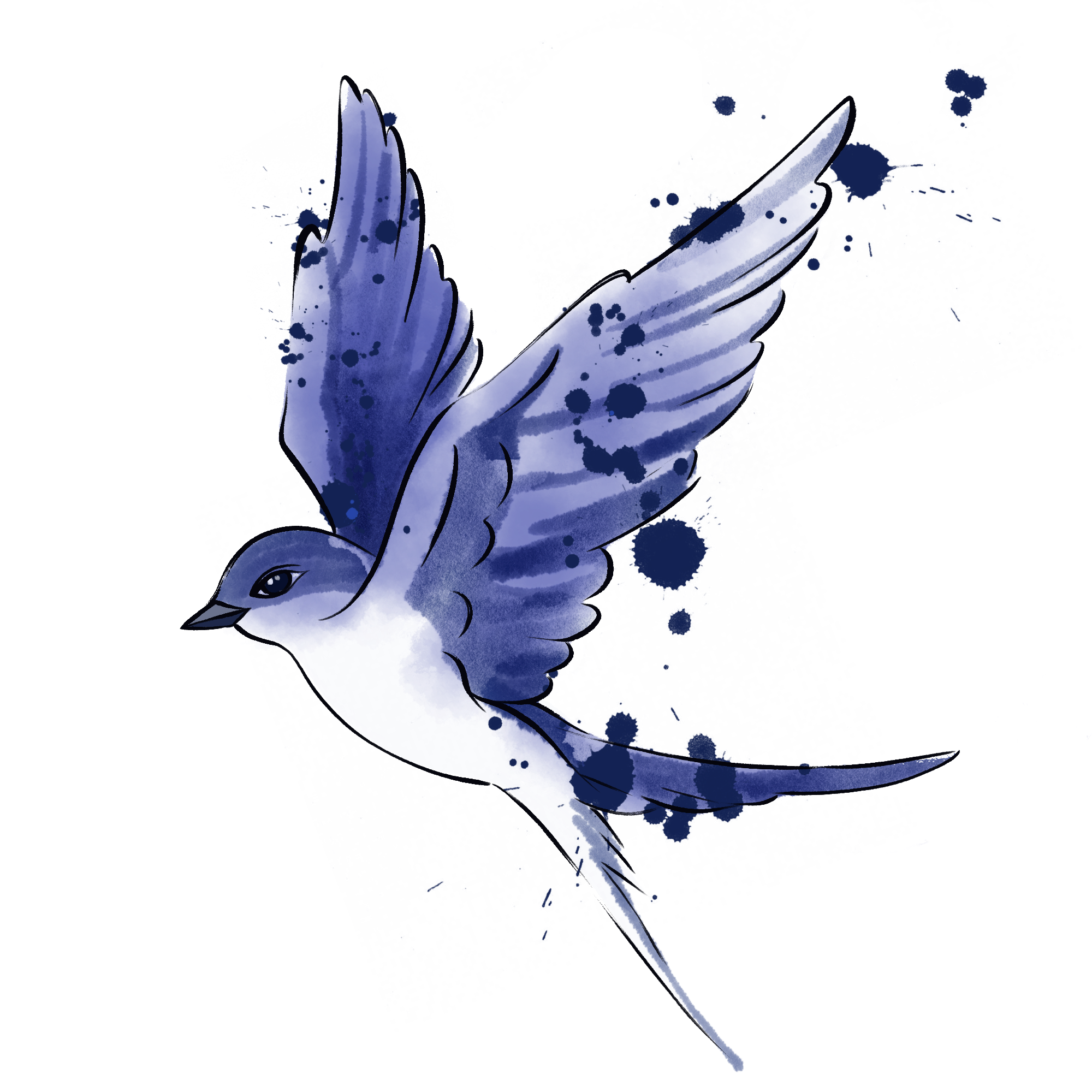 Có một số bạn vẫn còn … với lớp.
bàng quang
bàng quan
[Speaker Notes: Bàng quang (chứa nước tiểu)
Bàng quan (đứng ngoài cuộc mà nhìn, coi là không quan hệ đến mình.)

Giáo án của Hạnh Nguyễn (0975152531) https://www.facebook.com/HankNguyenn]
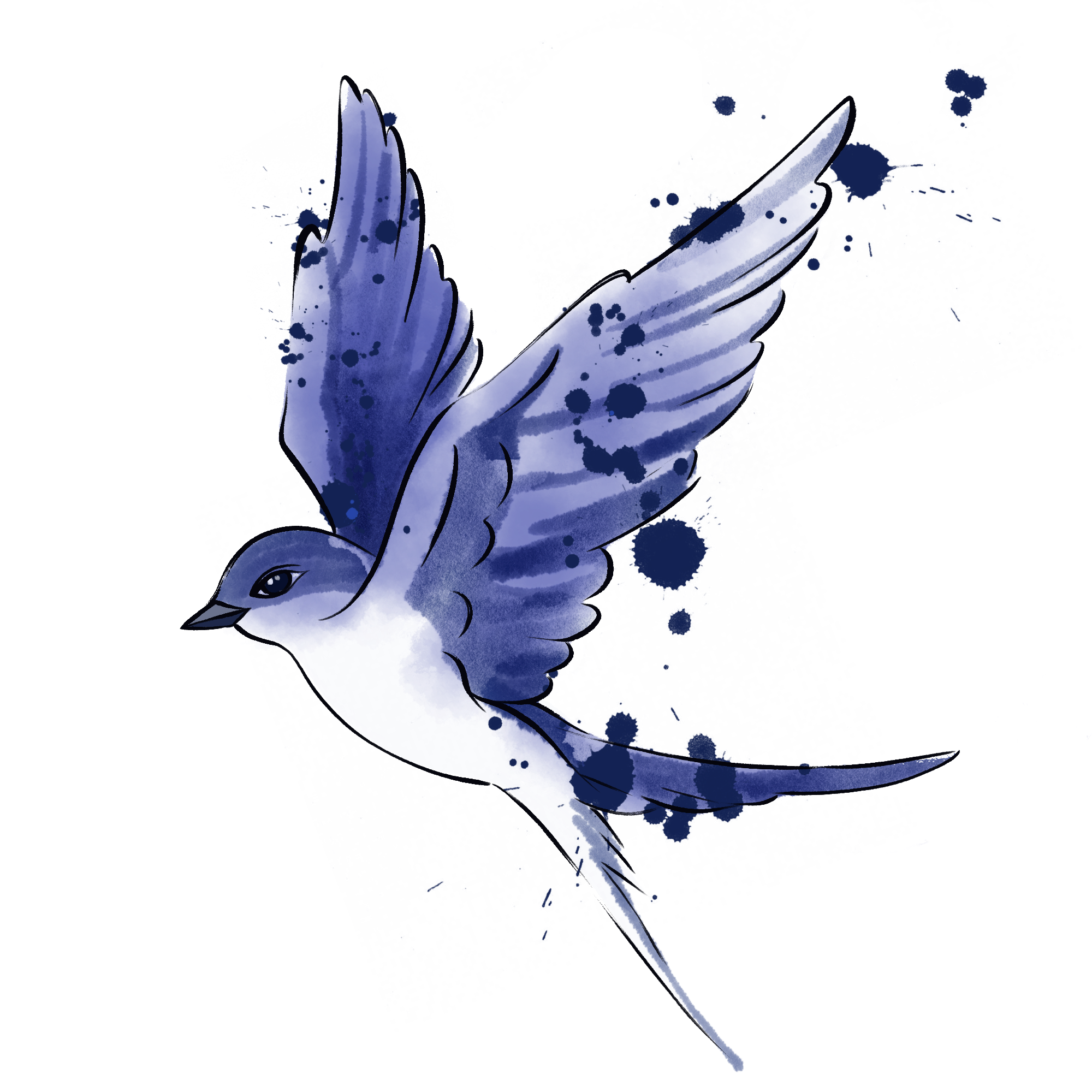 “….. của Mai là không có sự kiên nhẫn.”
Yếu điểm
Điểm yếu
[Speaker Notes: Yếu điểm là điểm quan trọng nhất, điểm yếu: có mức độ, năng lực, tác dụng ít, kém so với bthg. Trong trường hợp này, kiên nhân là 1 tích cách cần có, Tuy nhiên Mai lại không có sự kiên nhẫn, tức là 1 ng nóng vội, điều này sẽ dễ sinh ra những sai sót trong c/s. như vậy, đây được coi như là 1 điểm yếu.

Giáo án của Hạnh Nguyễn (0975152531) https://www.facebook.com/HankNguyenn]
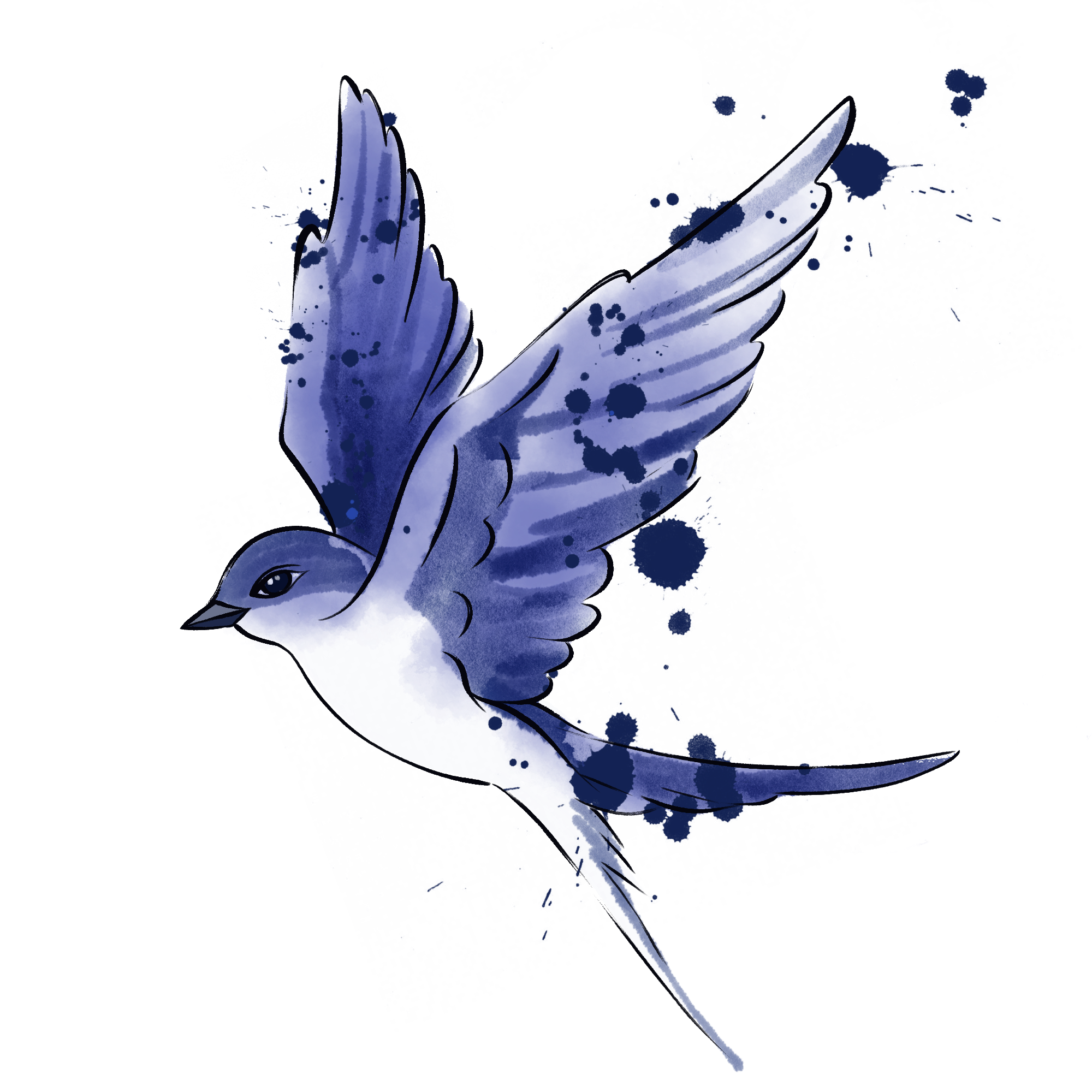 Đường vô xứ Huế …
Non xanh nước biếc như tranh họa đồ.”
Quanh quanh
Loanh quanh
[Speaker Notes: Loanh quanh: Di chuyển, hoạt động trở đi trở lại ở một chỗ, trong một phạm vi nhất định
Quanh quanh: gợi tả sự uốn lượn, khúc khuỷu, hiểm trở, gập ghềnh xa xôi (Ngày xưa vô Huế phải vượt qua “Hoành Sơn nhất đái” (một dải Hoành Sơn), phải vượt qua bao sông suối, núi đèo; sông Mã, sông Lam, sông La, sông Gianh, sông Thạch Hãn… đến sông Hương núi Ngự. Phải qua núi Hồng Lĩnh, đèo Ngang, lũy Thầy, truông Nhà Hồ, phá Tam Giang…)

Thoạt nhìn, có thể thấy 2 từ này, sẽ có nhiều ng nhầm lần 2 từ này. Như vậy, tùy thuộc vào ngữ cảnh, văn bản chúng ta cần lựa chọn từ ngữ cho phù hợp. Các em đã đoán được bài học hnay là gì chưa? À đó chính là …

Giáo án của Hạnh Nguyễn (0975152531) https://www.facebook.com/HankNguyenn]
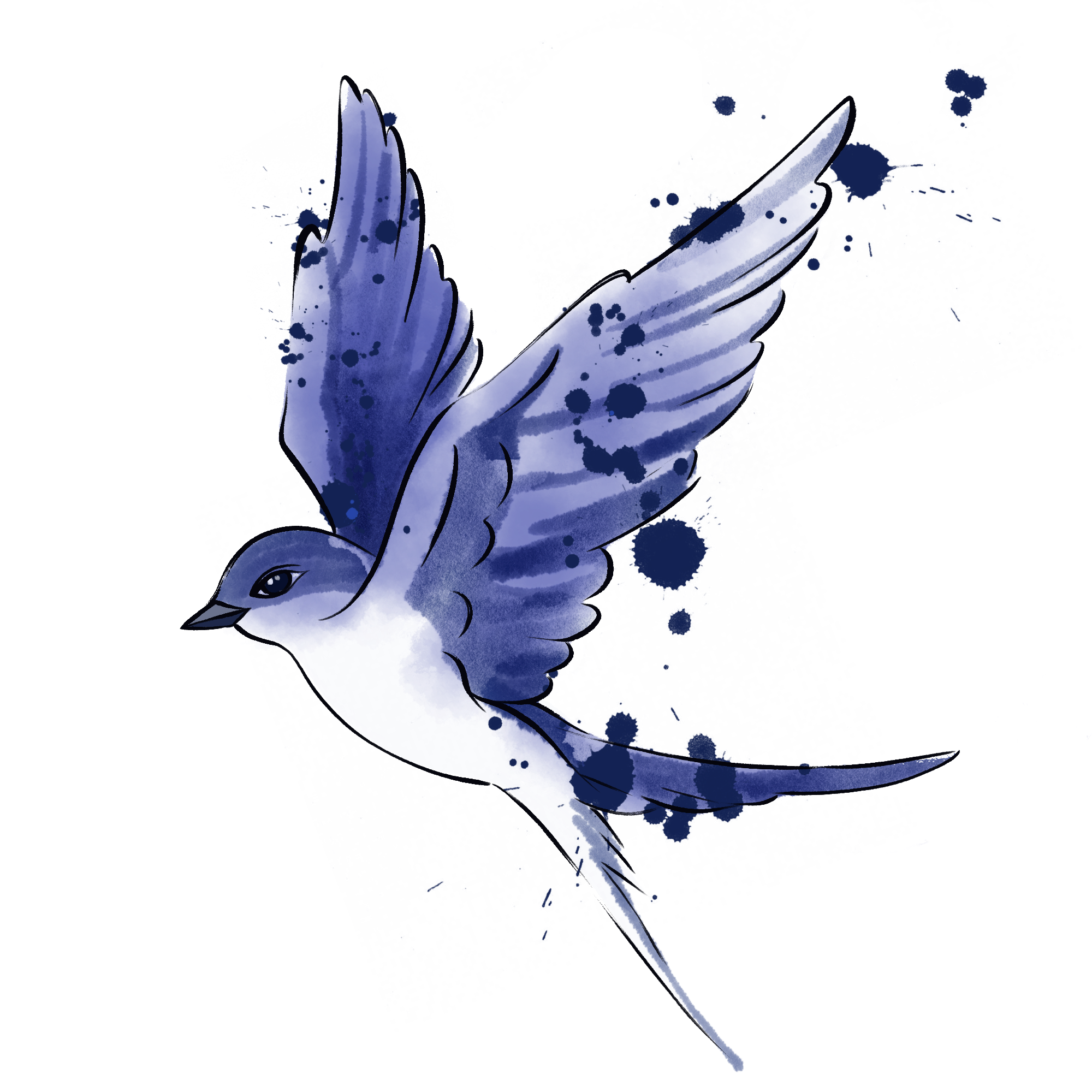 Cái váy này …. nên tôi sẽ mua nó.
Đẹp nhưng đắt
Đắt nhưng đẹp
[Speaker Notes: Giáo án của Hạnh Nguyễn (0975152531) https://www.facebook.com/HankNguyenn]
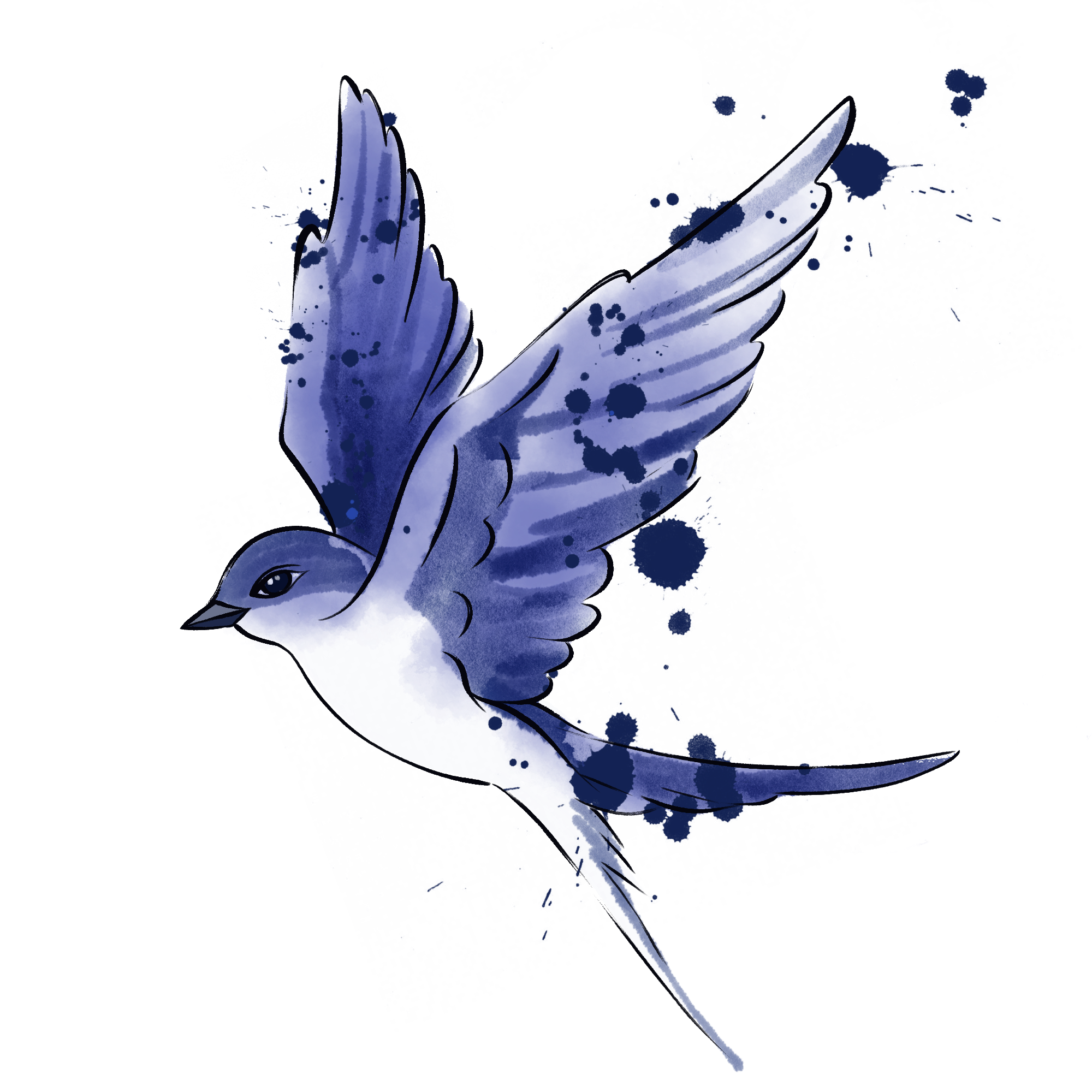 Hi sinh
Chết
Anh chiến sĩ ấy đã … trong trận chiến.
[Speaker Notes: Giáo án của Hạnh Nguyễn (0975152531) https://www.facebook.com/HankNguyenn]
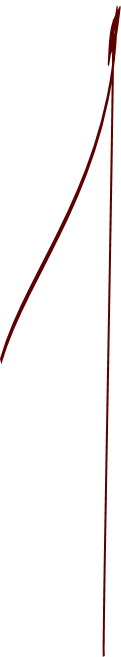 Thực hành tiếng Việt
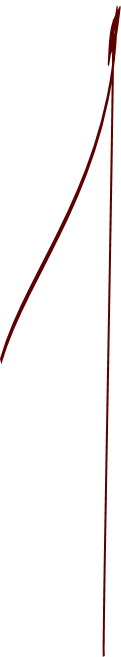 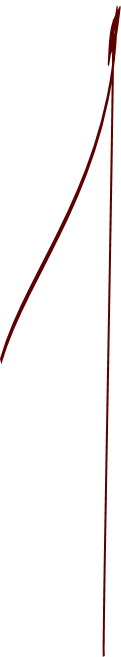 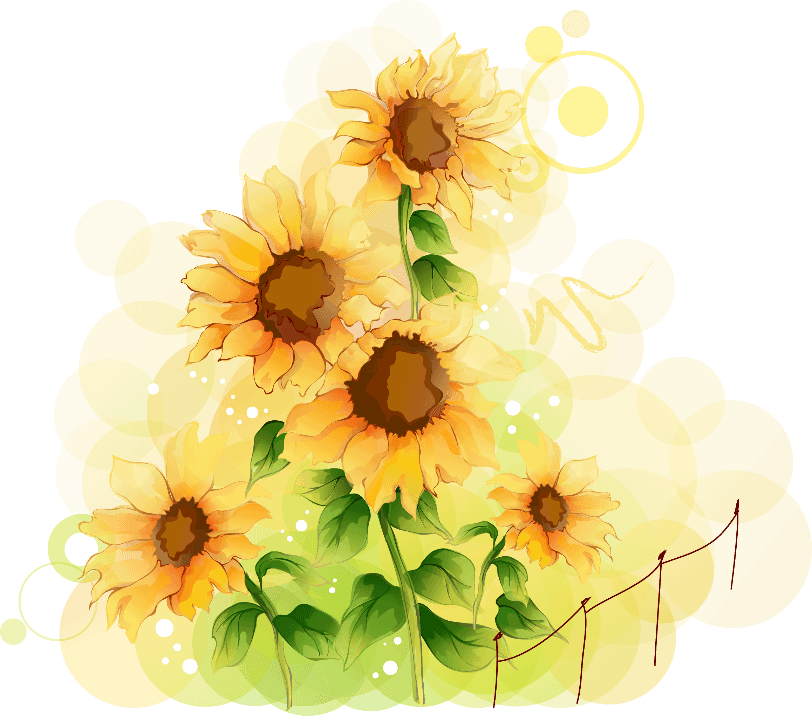 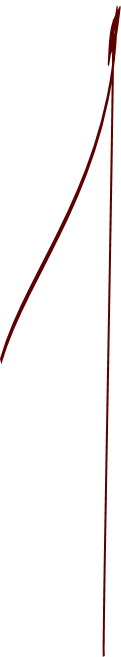 [Speaker Notes: Nhận biết tác dụng của việc lựa chọn từ ngữ và cấu trúc câu đối với việc thể hiện nghĩa của văn bản
Vận dụng việc lựa chọn từ ngữ và cấu trúc câu để đọc hiểu, giao tiếp và tạo lập văn bản

Thoạt nhìn, có thể thấy các đáp án trên là những từ gần âm, gần nghĩa khiến nhiều người nhầm lẫn. Tuy nhiên, tùy thuộc vào ngữ cảnh, văn bản chúng ta cần lựa chọn từ ngữ cho phù hợp. Và trong buổi học ngày hôm nay, chúng ta sẽ cùng nhau đi tìm hiểu về cách lựa chọn từ ngữ và cao hơn là lựa chọn cấu trúc câu và tác dụng của nó trong những ngữ cảnh cụ thể nhé!

Giáo án của Hạnh Nguyễn (0975152531) https://www.facebook.com/HankNguyenn]
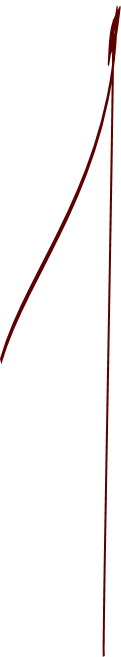 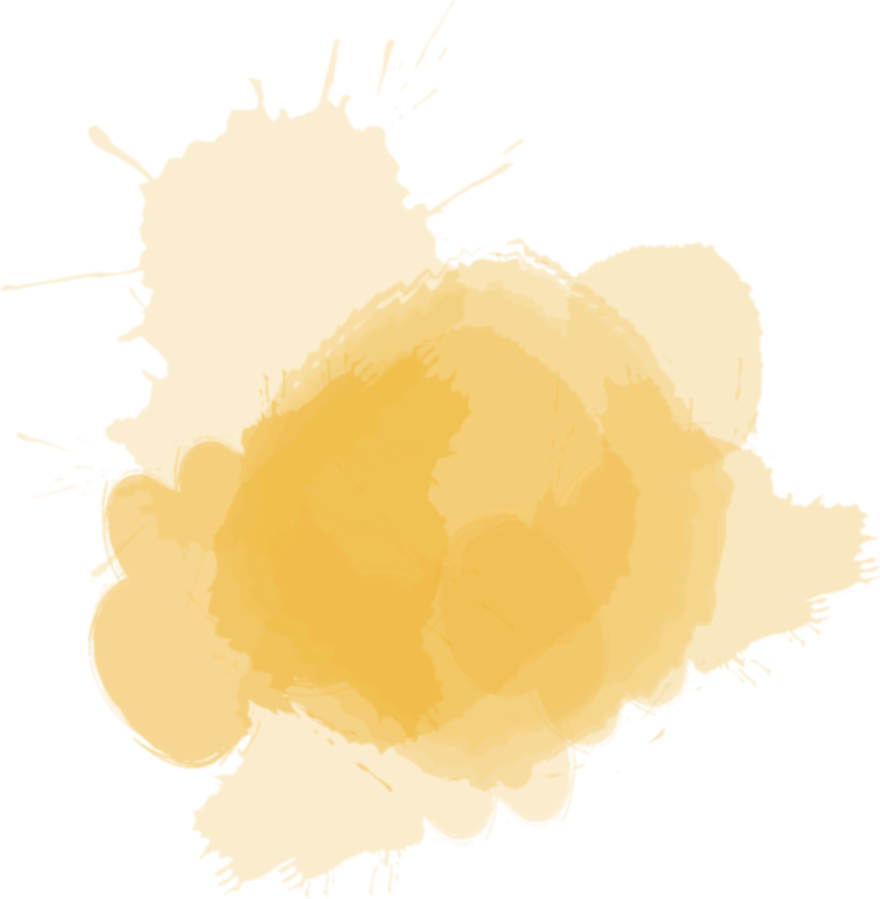 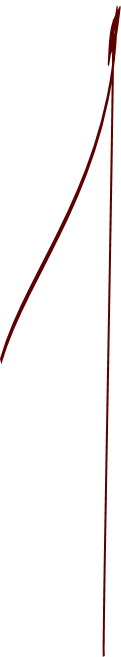 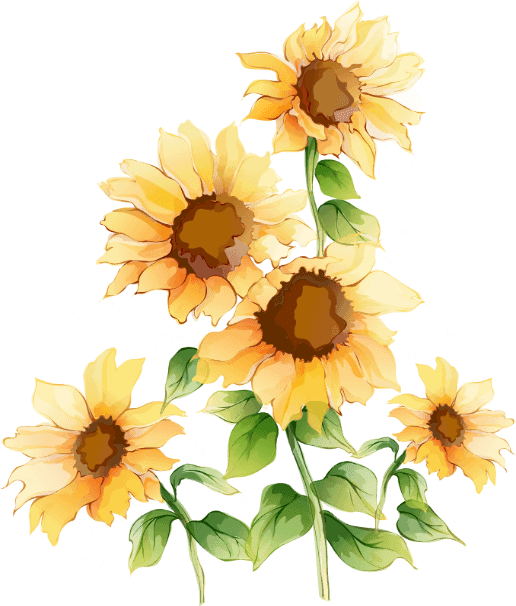 I. Kiến thức Ngữ văn
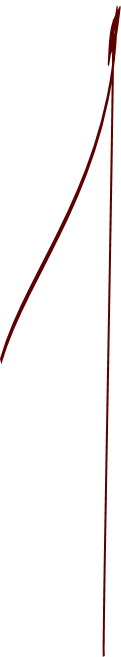 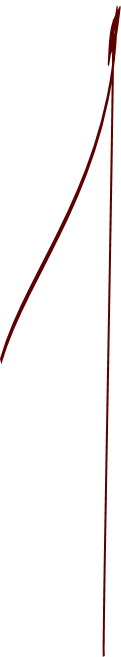 [Speaker Notes: Giáo án của Hạnh Nguyễn (0975152531) https://www.facebook.com/HankNguyenn]
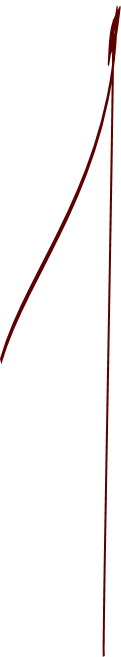 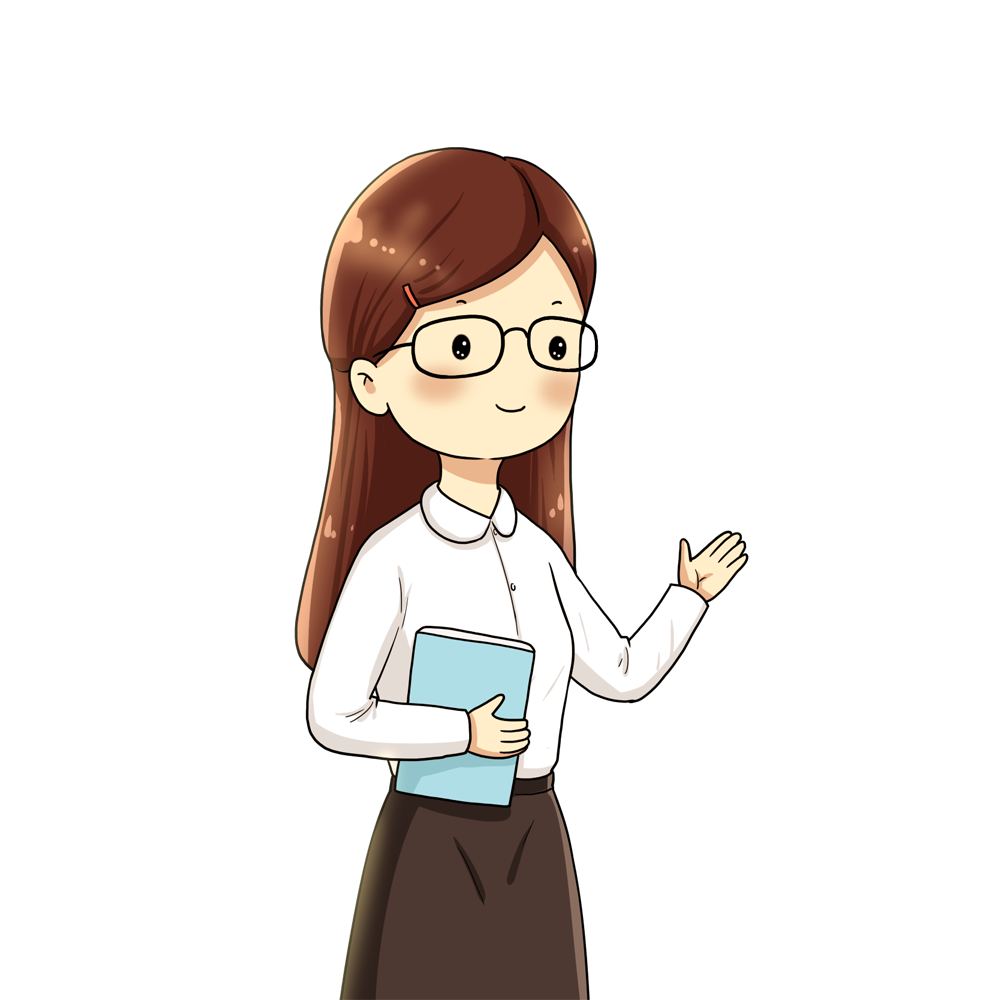 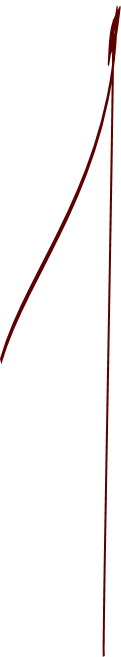 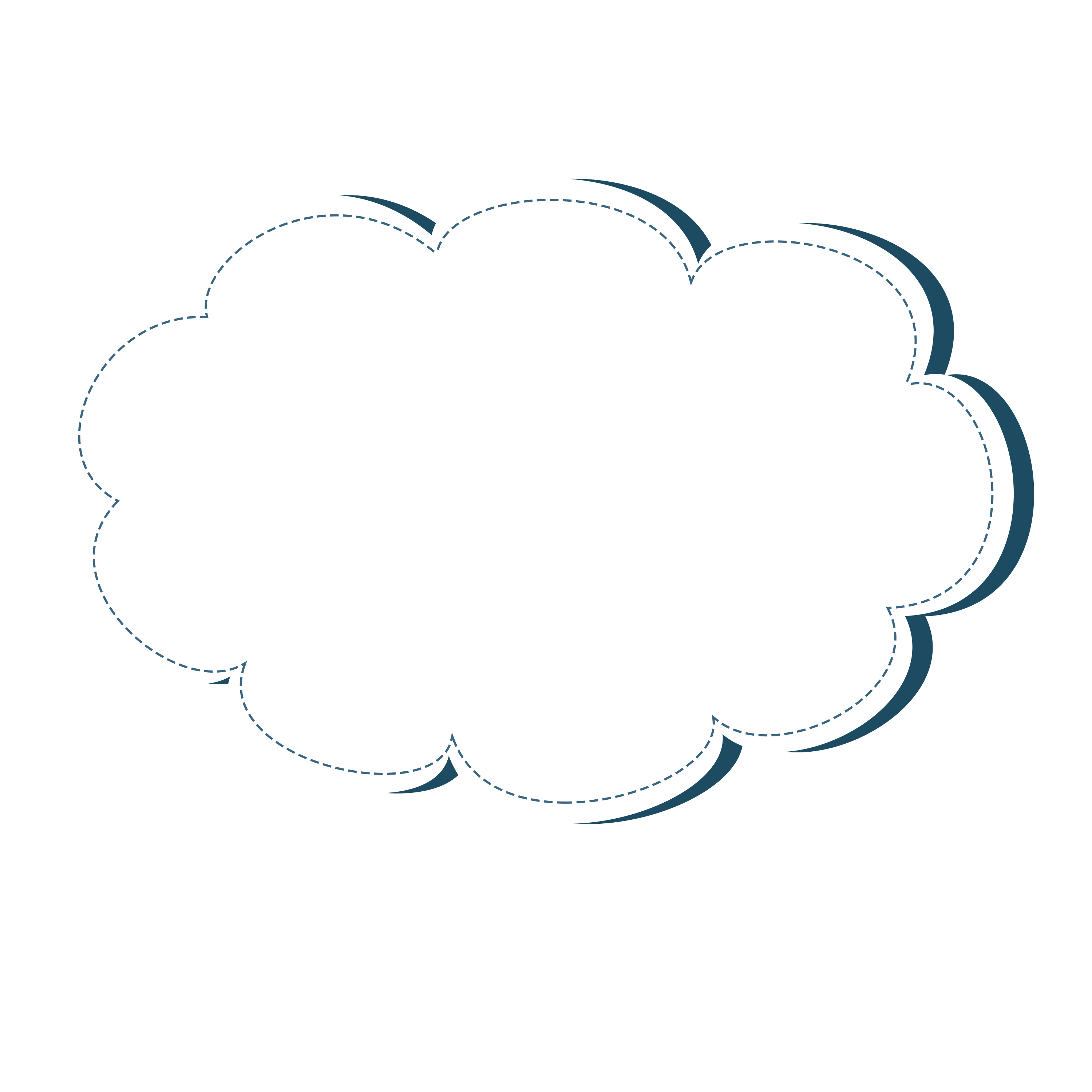 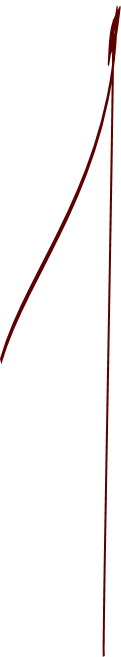 Ai nhanh hơn?
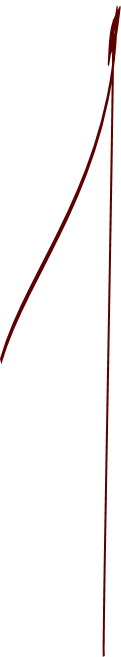 [Speaker Notes: Giáo án của Hạnh Nguyễn (0975152531) https://www.facebook.com/HankNguyenn]
Nhóm nào có nhiều câu trả lời đúng nhất sẽ chiến thắng
04
Sau khi đọc xong câu hỏi, HS có 10s suy nghĩ và giơ thẻ trắc nghiệm
03
AI NHANH HƠN?
02
Gấp sách lại và ghép nhóm, 4 HS/1 nhóm và tham gia trò chơi
01
Cá nhân HS đọc lướt thầm phần tri thức ngữ văn trong 1’
[Speaker Notes: Giáo án của Hạnh Nguyễn (0975152531) https://www.facebook.com/HankNguyenn]
Câu 1. Khi sử dụng từ và câu, ta không cần lưu ý điều nào sau đây?
THỜI GIAN
0 : 10
0 : 09
0 : 08
0 : 07
0 : 06
0 : 05
0 : 04
0 : 03
0 : 02
0 : 01
0 : 00
HẾT GIỜ
A. Dùng từ ngữ đúng nghĩa, có khả năng kết hợp với các từ trước, sau
B. Đặt câu đúng ngữ pháp, ngữ cảnh
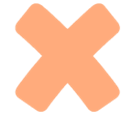 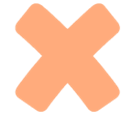 C. Dùng từ hoa mĩ, ẩn dụ để câu văn dài và hay hơn
D. Phù hợp với yêu cầu thể hiện nghĩa của văn bản
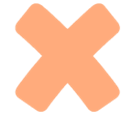 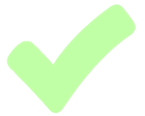 [Speaker Notes: Giáo án của Hạnh Nguyễn (0975152531) https://www.facebook.com/HankNguyenn]
Câu 2. Sử dụng từ ngữ phù hợp với nghĩa của văn bản thể hiện qua các phương diện nào?
THỜI GIAN
0 : 10
0 : 09
0 : 08
0 : 07
0 : 06
0 : 05
0 : 04
0 : 03
0 : 02
0 : 01
0 : 00
HẾT GIỜ
A. Đề tài của văn bản (Về văn hóa, giáo dục, thể thao, kinh tế, …)
B. Tính chất của loại văn bản (Văn bản hành chính, văn bản giải trí, văn bản văn học, …)
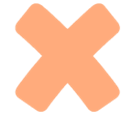 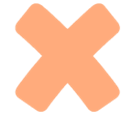 D. Cả 3 phương án trên
C. Bạn đọc (Già, trẻ, người hâm mộ thể thao, người yêu văn thơ, …)
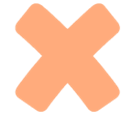 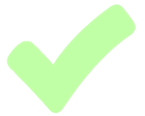 [Speaker Notes: Giáo án của Hạnh Nguyễn (0975152531) https://www.facebook.com/HankNguyenn]
Câu 3. Lựa chọn cấu trúc, đặt câu câu phù hợp với nghĩa của văn bản thể hiện qua các phương diện nào?
THỜI GIAN
0 : 10
0 : 09
0 : 08
0 : 07
0 : 06
0 : 05
0 : 04
0 : 03
0 : 02
0 : 01
0 : 00
HẾT GIỜ
B. Tính chất của loại văn bản và dung lượng văn bản
A. Tính chất của loại văn bản và ngữ cảnh
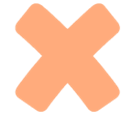 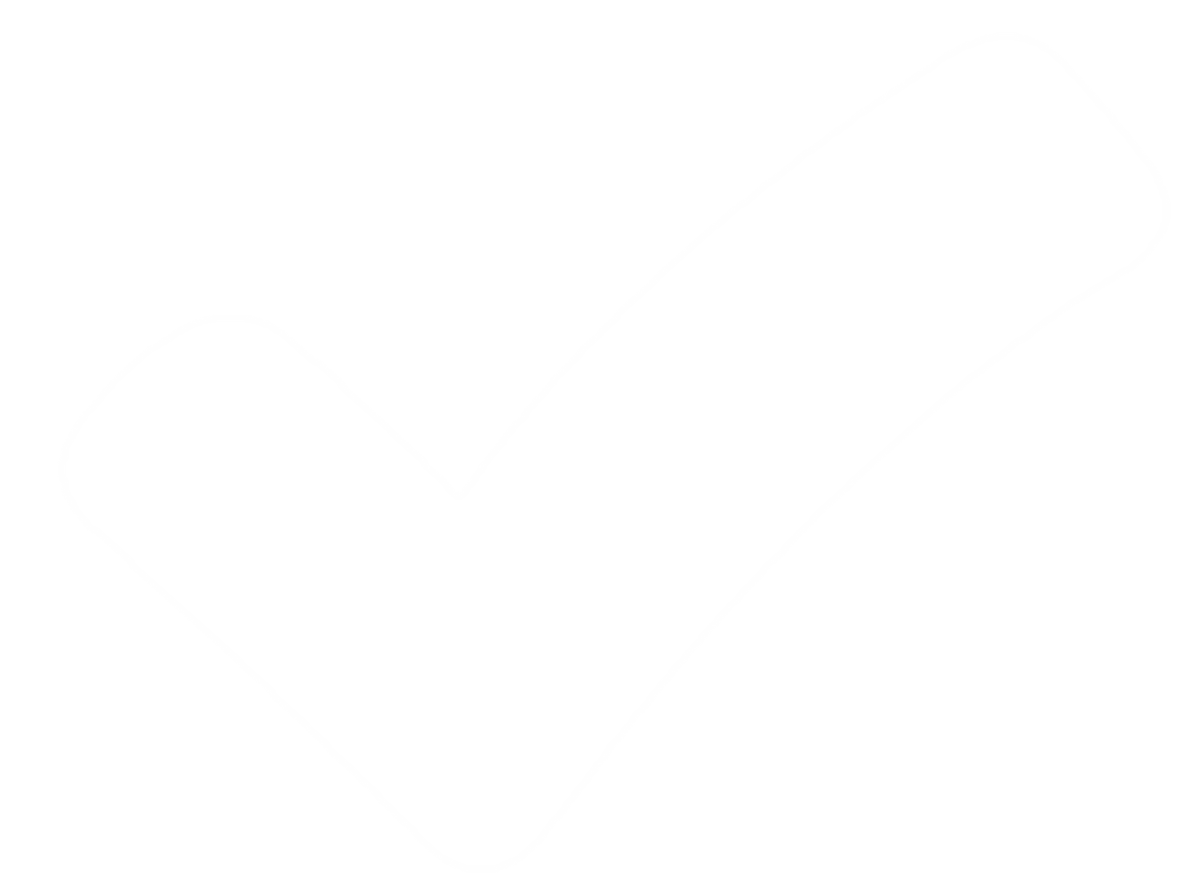 D. Đề tài của văn bản, tính chất của loại văn bản
C. Dung lượng của văn bản và ngữ cảnh
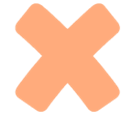 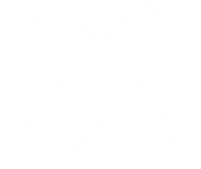 [Speaker Notes: Giáo án của Hạnh Nguyễn (0975152531) https://www.facebook.com/HankNguyenn]
Câu 4/ Tác dụng của việc lựa chọn từ ngữ và cấu trúc câu phù hợp là gì?
THỜI GIAN
0 : 10
0 : 09
0 : 08
0 : 07
0 : 06
0 : 05
0 : 04
0 : 03
0 : 02
0 : 01
0 : 00
HẾT GIỜ
A. Tạo thành mạch văn thống nhất
B. Diễn đạt chính xác và hiệu quả điều/ thái độ của người viết
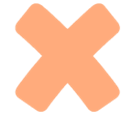 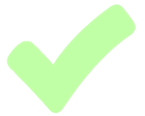 D. Giúp bài văn, đoạn văn trở nên logic hơn
C. Không gây lặp cấu trúc câu, gây nhàm chán
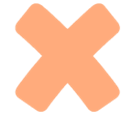 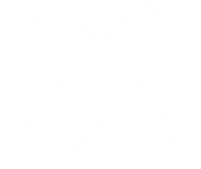 [Speaker Notes: Giáo án của Hạnh Nguyễn (0975152531) https://www.facebook.com/HankNguyenn]
Câu 5/ Sắp xếp các ý sau thành 1 quy trình chính xác khi cần lựa chọn từ ngữ
(1) Huy động các từ đồng nghĩa, gần nghĩa 
(2) Xác định nội dung cần diễn đạt 
(3) Chọn từ ngữ có khả năng diễn đạt chính xác nhất, có khả năng kết hợp hài hòa với từ đứng trước và sau
THỜI GIAN
0 : 10
0 : 09
0 : 08
0 : 07
0 : 06
0 : 05
0 : 04
0 : 03
0 : 02
0 : 01
0 : 00
HẾT GIỜ
B. (2) – (1) – (3)
A. (2) – (3) – (1)
C. (3) – (2) – (1)
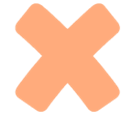 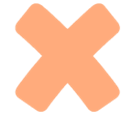 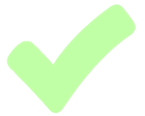 [Speaker Notes: Giáo án của Hạnh Nguyễn (0975152531) https://www.facebook.com/HankNguyenn]
Câu 6. Chọn từ ngữ phù hợp để điền vào chỗ chấm trong câu: “Bị cười, không phải mọi người đều ……………………. giống nhau.”
THỜI GIAN
0 : 10
0 : 09
0 : 08
0 : 07
0 : 06
0 : 05
0 : 04
0 : 03
0 : 02
0 : 01
0 : 00
HẾT GIỜ
A. Phản bác
B. Phản xạ
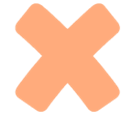 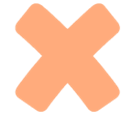 D. Phản ứng
C. Phản đối
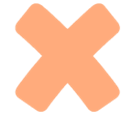 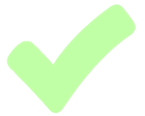 [Speaker Notes: Giáo án của Hạnh Nguyễn (0975152531) https://www.facebook.com/HankNguyenn]
Câu 7. Khi thay đổi cấu trúc câu, nghĩa của 2 câu sau có gì thay đổi? (1) Từ đằng xa tiến lại hai chú bé. ; (2) Từ đằng xa hai chú bé tiến lại.
THỜI GIAN
0 : 10
0 : 09
0 : 08
0 : 07
0 : 06
0 : 05
0 : 04
0 : 03
0 : 02
0 : 01
0 : 00
HẾT GIỜ
A. (1) Hai chú bé tiến lại gần người nói ; (2) Người nói tiến lại gần hai chú bé
B. (1) Hai chú bé tiến lại gần người nói ; (2) Hai chú bé đi xa dần người nói
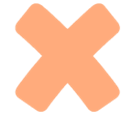 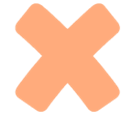 D. (1) Người nói tiến lại gần hai chú bé ; (2) Hai chú bé tiến lại gần người nói
C. (1) Hai chú bé đi xa dần người nói ; (2) Hai chú bé tiến lại gần người nói
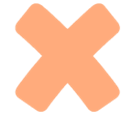 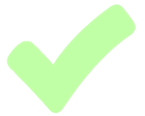 [Speaker Notes: Giáo án của Hạnh Nguyễn (0975152531) https://www.facebook.com/HankNguyenn]
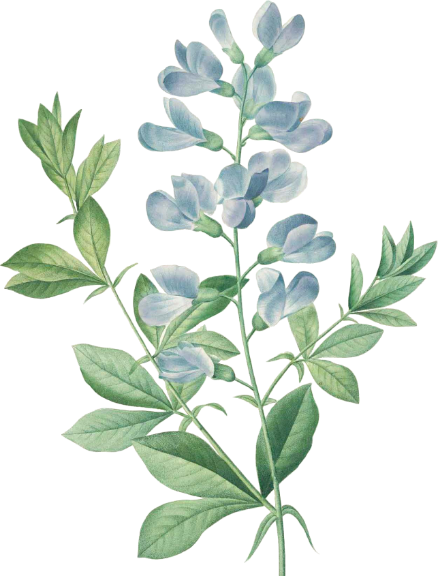 Lựa chọn từ ngữ và cấu trúc câu
YÊU CẦU
- Lựa chọn từ ngữ phù hợp với đề tài của văn bản, tính chất của loại văn bản và bạn đọc
- Đặt câu phù hợp với tính chất của loại văn bản
- Lựa chọn cấu trúc câu cần phù hợp với ngữ cảnh
TÁC DỤNG

Giúp diễn đạt chính xác và hiệu quả điều/ thái độ mà người nói (viết) muốn thể hiện
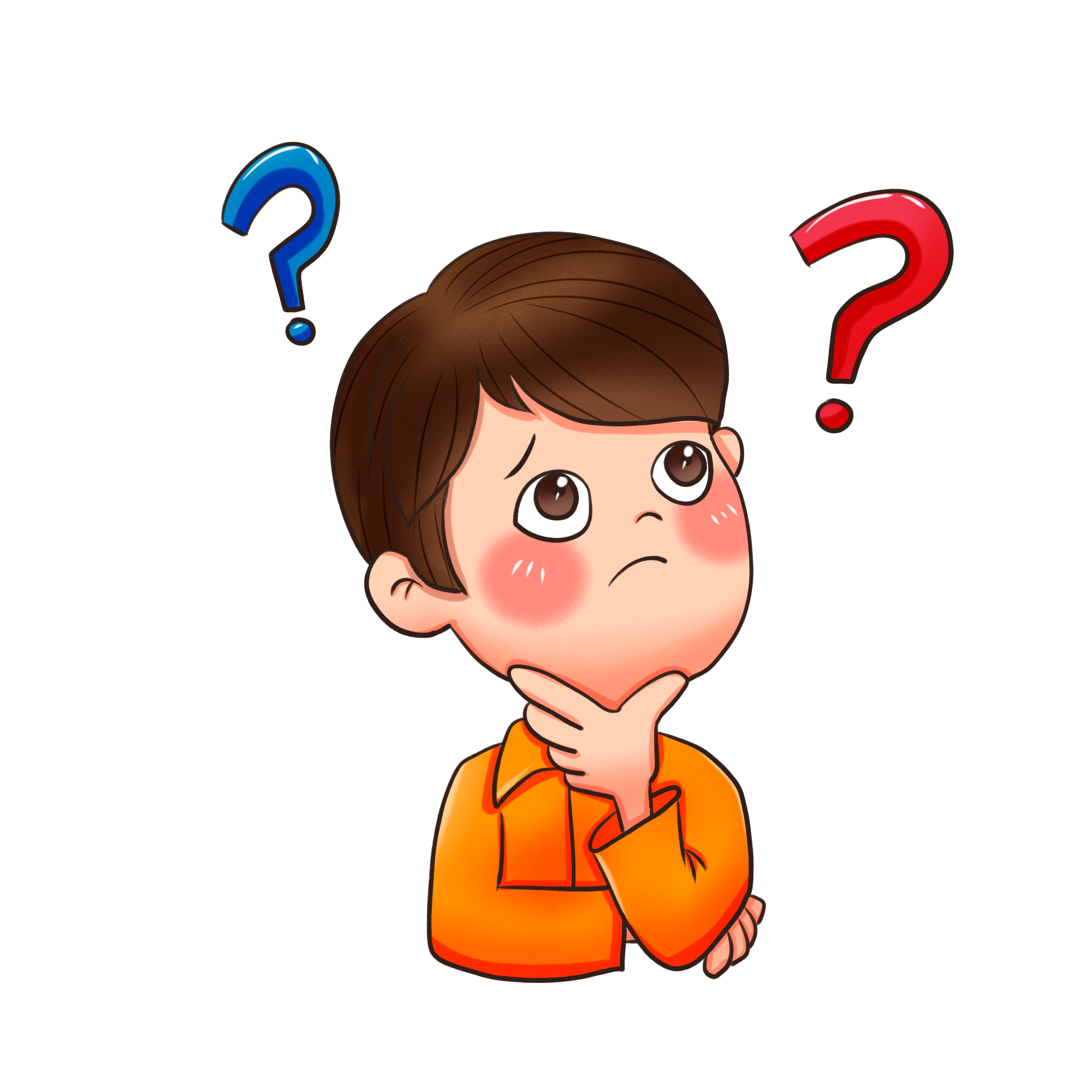 [Speaker Notes: Giáo án của Hạnh Nguyễn (0975152531) https://www.facebook.com/HankNguyenn]
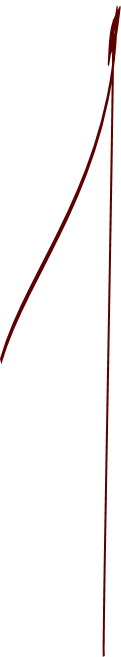 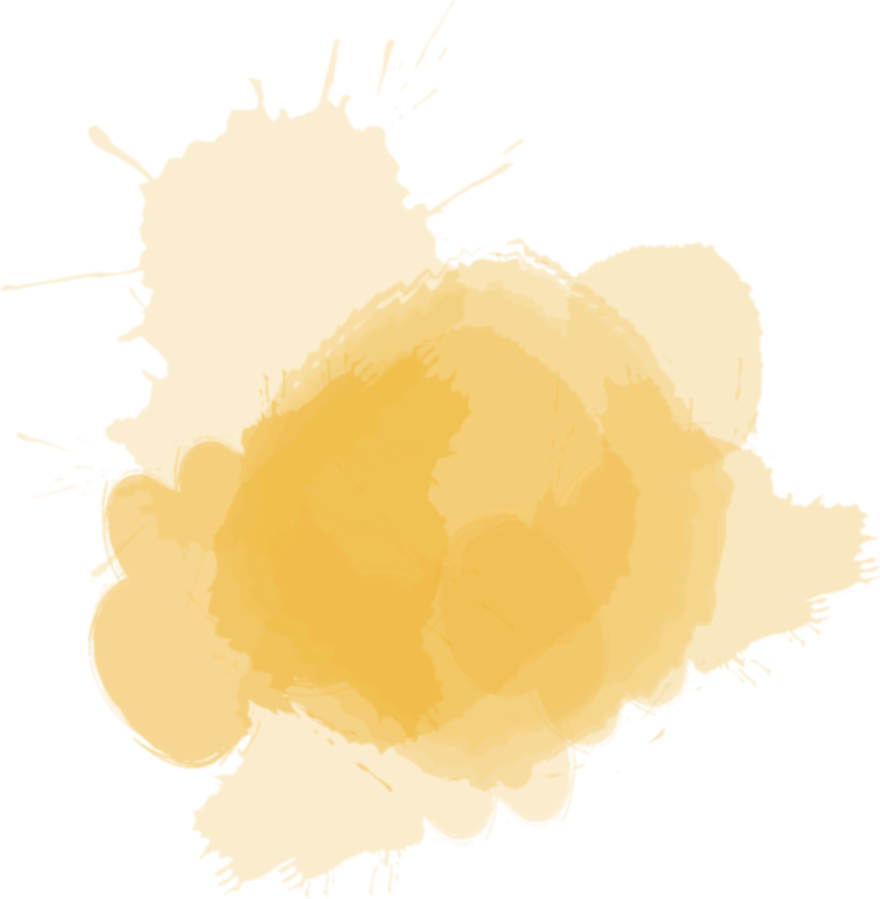 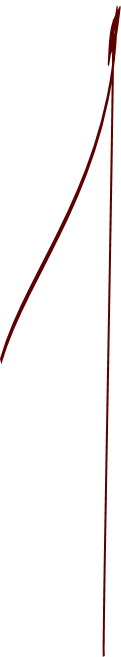 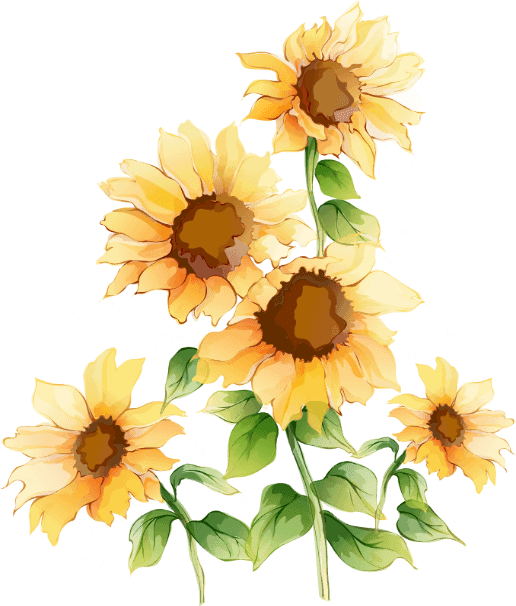 II. Thực hành
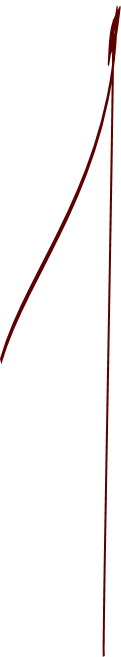 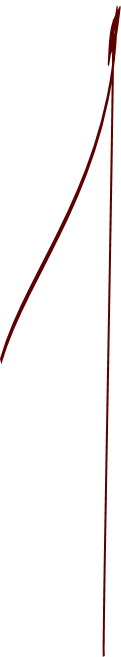 [Speaker Notes: Giáo án của Hạnh Nguyễn (0975152531) https://www.facebook.com/HankNguyenn]
GIẢI MẬT THƯ
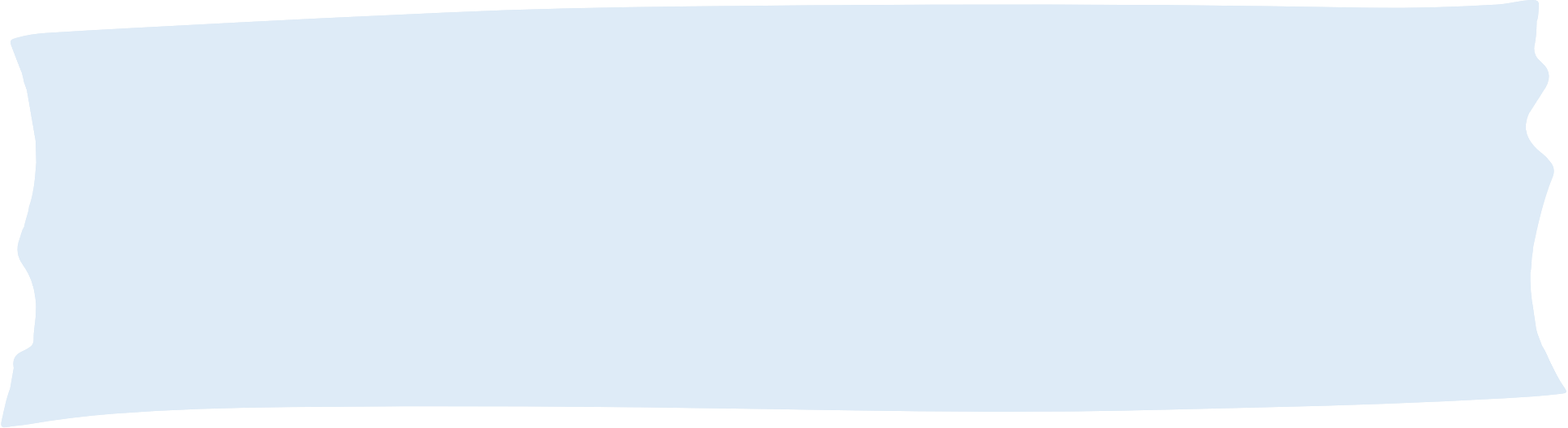 8 nhóm cùng giải lần lượt 3 mật thư
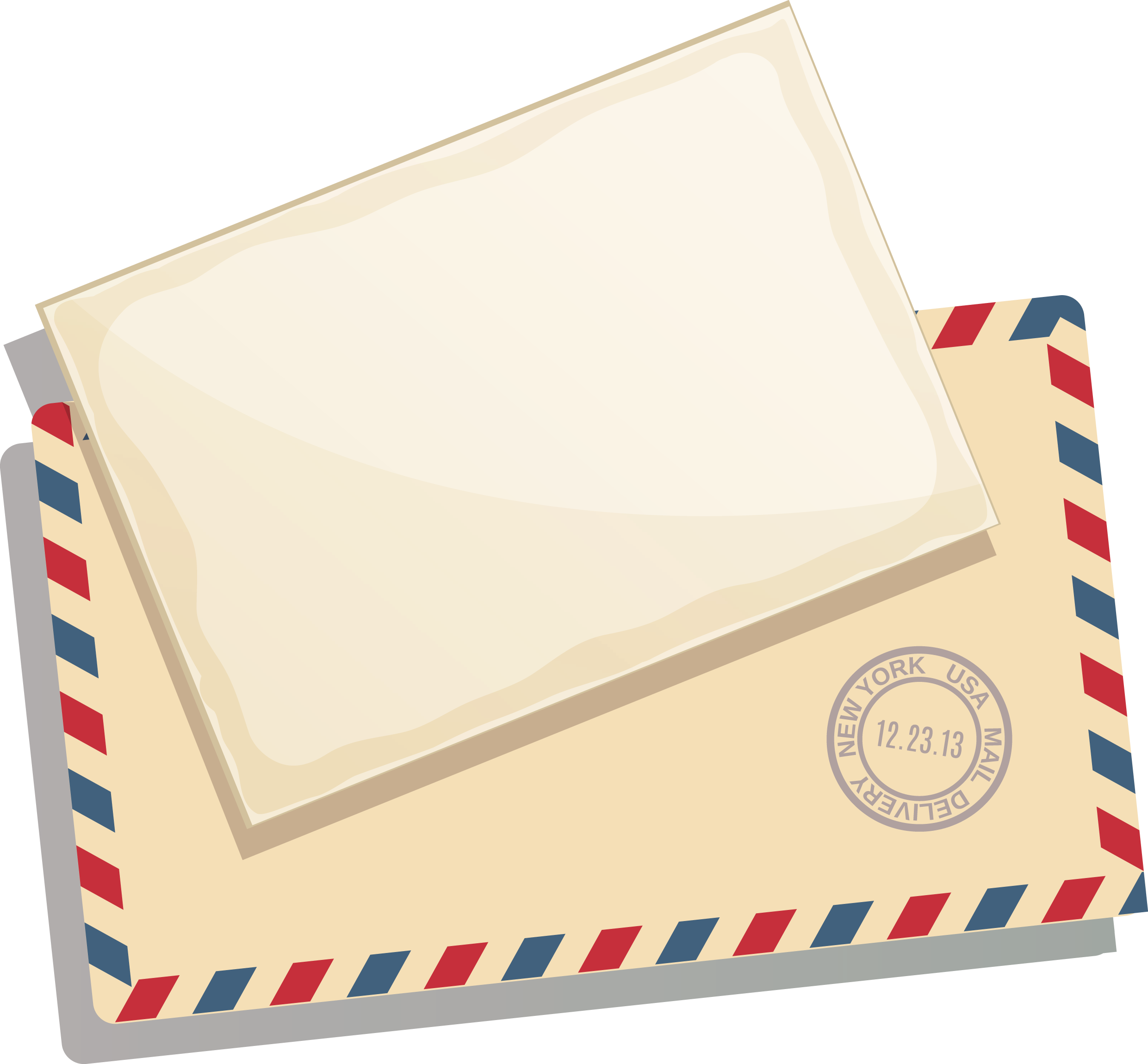 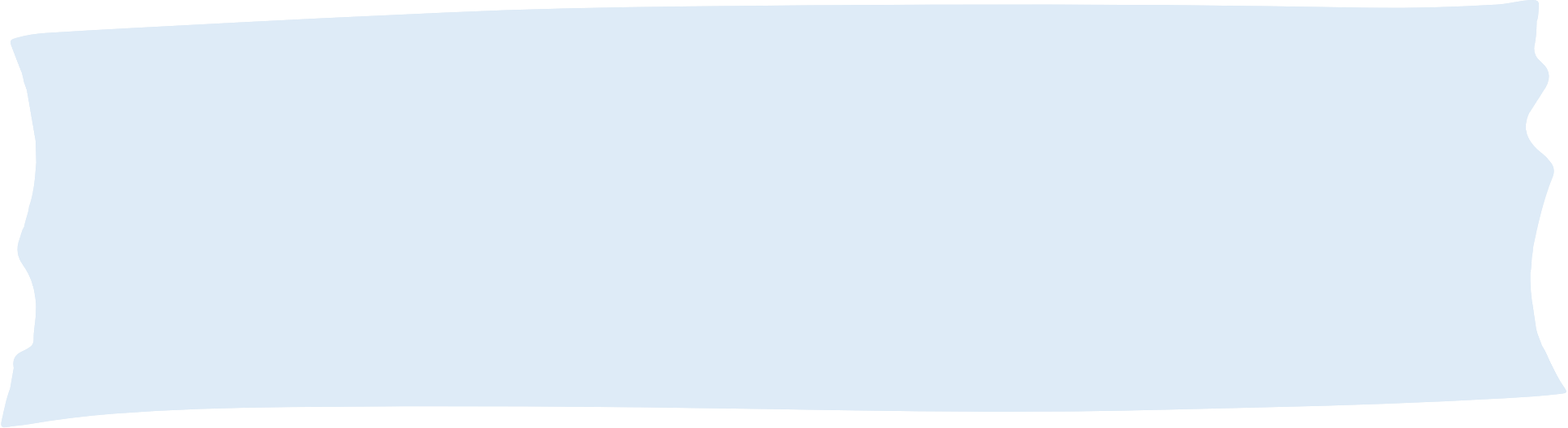 Mật thư  1 và 2 (giải trong 3 phút), mật thư 3 (giải trong 5 phút)
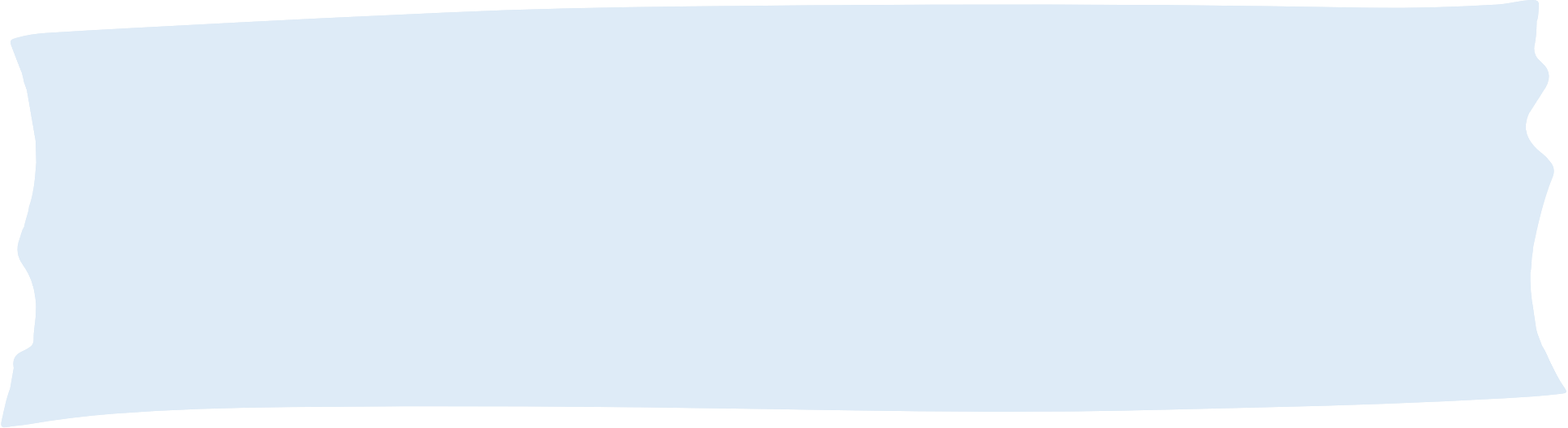 Các nhóm chấm chéo, mỗi mật thư giải đúng = 1 thẻ bốc thăm trúng thưởng
[Speaker Notes: Giáo án của Hạnh Nguyễn (0975152531) https://www.facebook.com/HankNguyenn]
Mật thư số 1
Câu 1. Tô màu vào các từ chuyên dùng trong lĩnh vực âm nhạc được sử dụng trong bài viết “Phạm Tuyên và ca khúc mừng chiến thắng”
Phát thanh
Giai điệu
Nhạc phẩm
Ca khúc
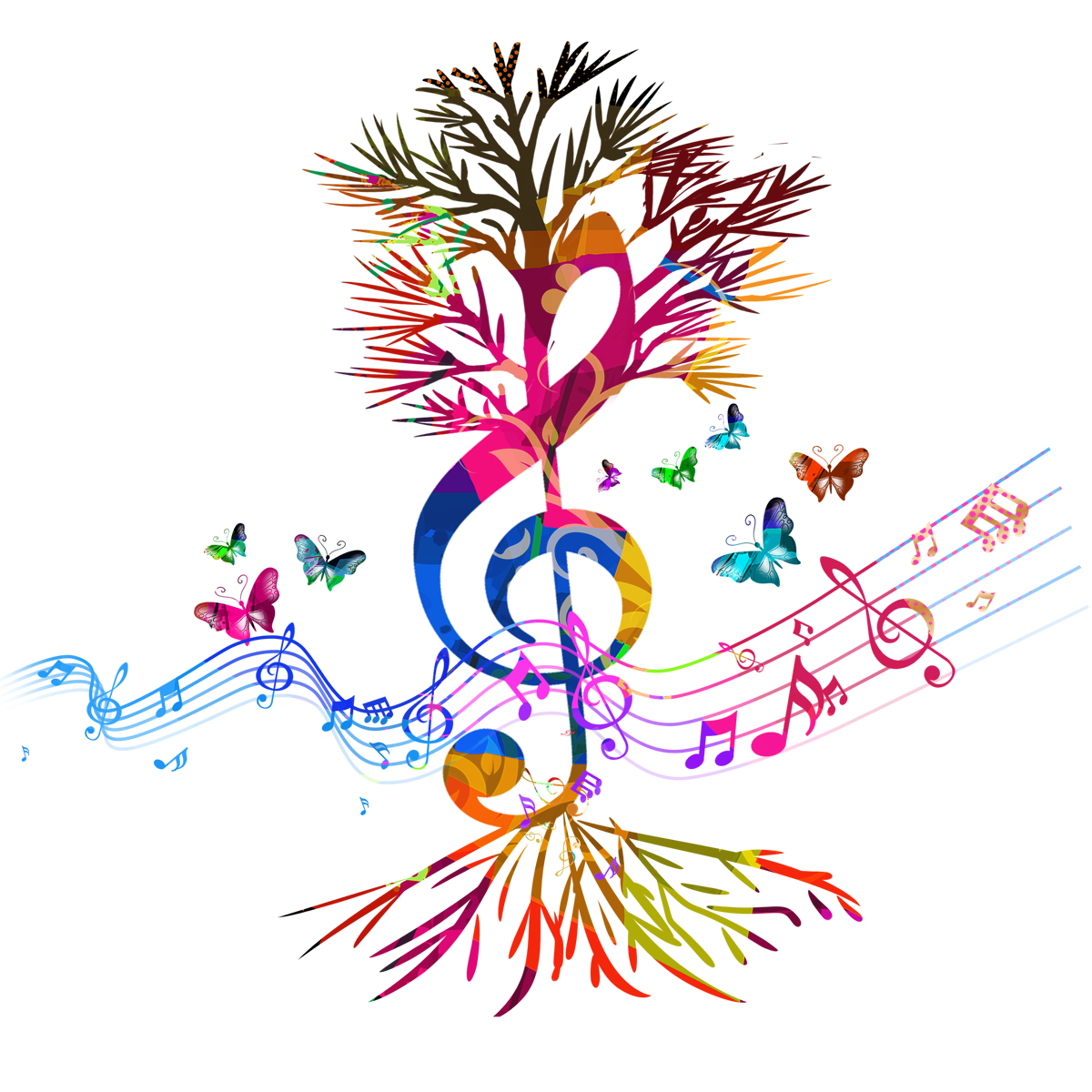 Hợp xướng
Thu thanh
Bài hát
Giải phóng
Rạng rỡ
Hát
Nhạc sĩ
Sáng tác
Câu 2. Các từ ngữ trên phù hợp với ….
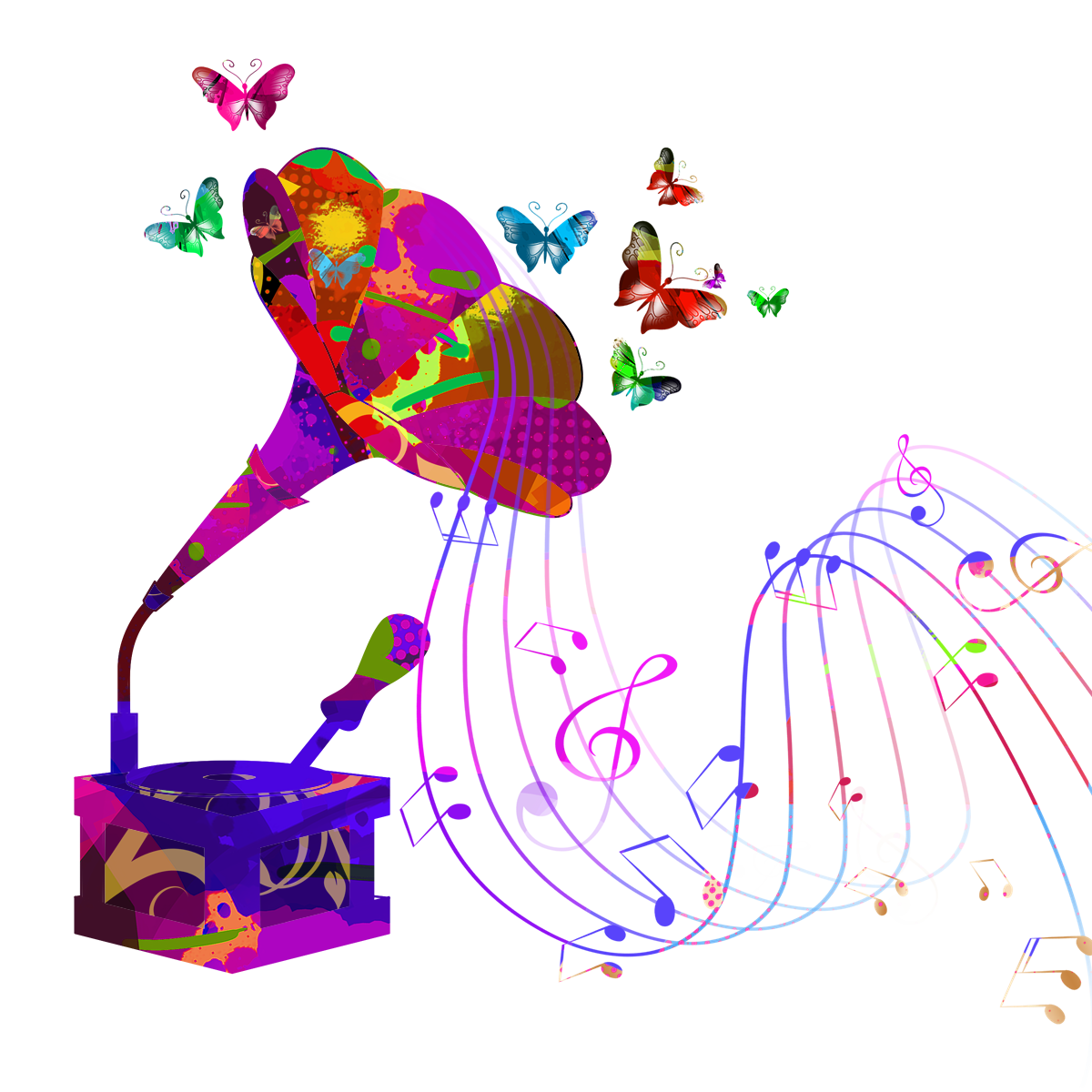 Bạn đọc không chuyên
Đề tài lĩnh vực âm nhạc
Văn bản thông tin liên quan đến âm nhạc
Bạn đọc chuyên
[Speaker Notes: Giáo án của Hạnh Nguyễn (0975152531) https://www.facebook.com/HankNguyenn]
Câu 1. Tô màu vào các từ chuyên dùng trong lĩnh vực âm nhạc được sử dụng trong bài viết “Phạm Tuyên và ca khúc mừng chiến thắng”
Phát thanh
Giai điệu
Nhạc phẩm
Ca khúc
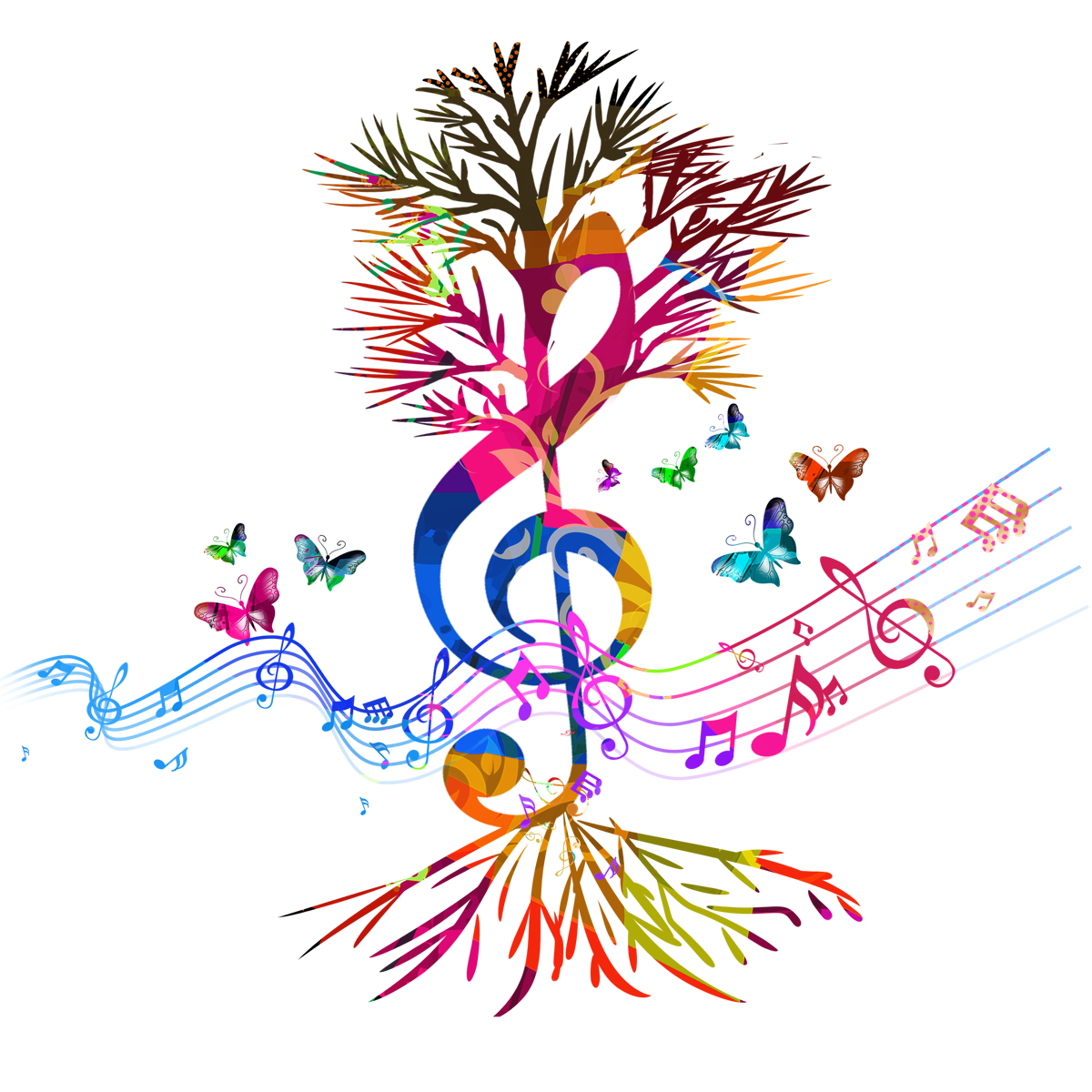 Hợp xướng
Thu thanh
Bài hát
Giải phóng
Rạng rỡ
Hát
Nhạc sĩ
Sáng tác
Câu 2. Các từ ngữ trên phù hợp với ….
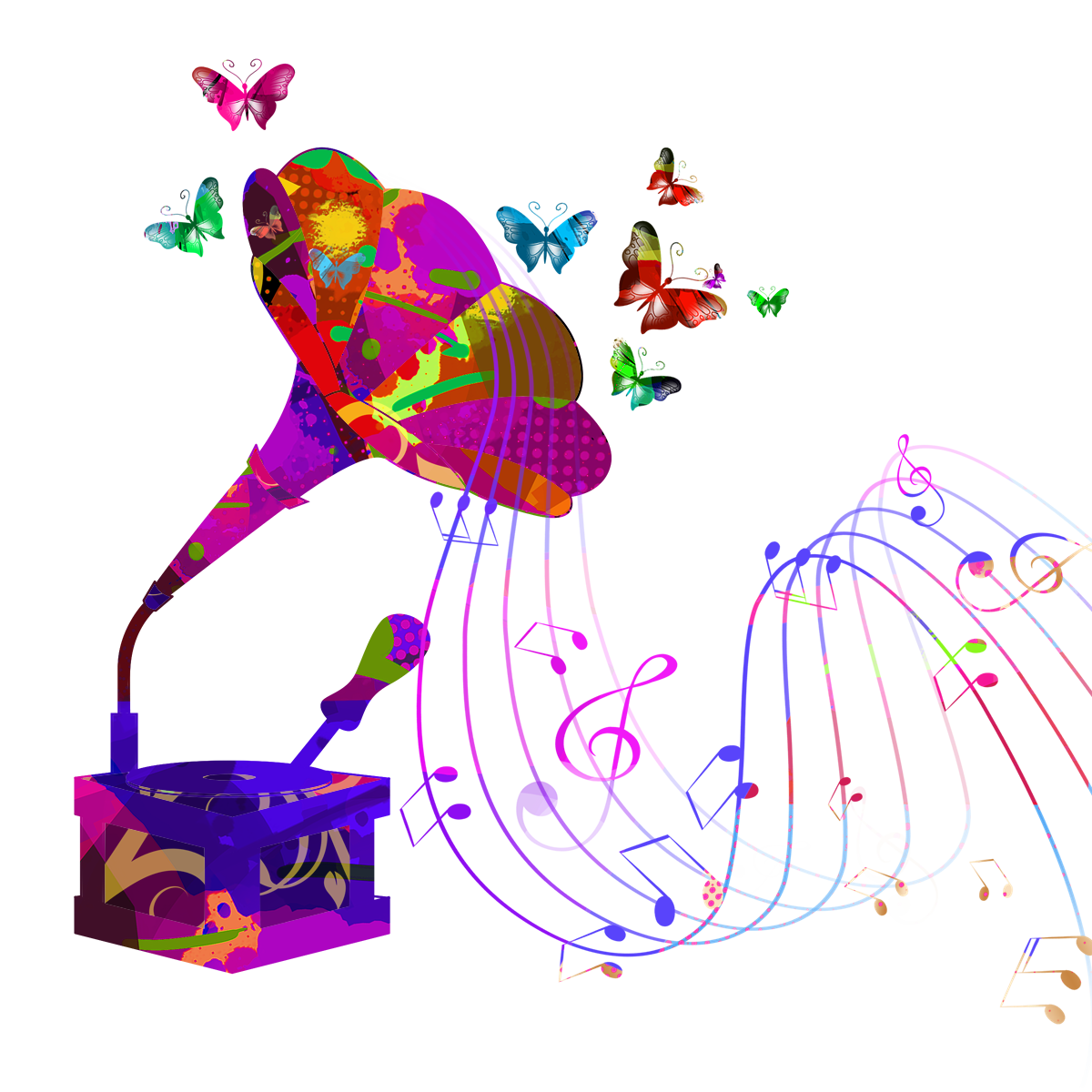 Bạn đọc không chuyên
Đề tài lĩnh vực âm nhạc
Văn bản thông tin liên quan đến âm nhạc
Bạn đọc chuyên
[Speaker Notes: Giáo án của Hạnh Nguyễn (0975152531) https://www.facebook.com/HankNguyenn]
Mật thư số 2
Câu 1. Tô màu vào các từ chuyên dùng trong lĩnh vực bóng đá được sử dụng trong bài viết “Điều gì giúp bóng đá Việt Nam chiến thắng?”
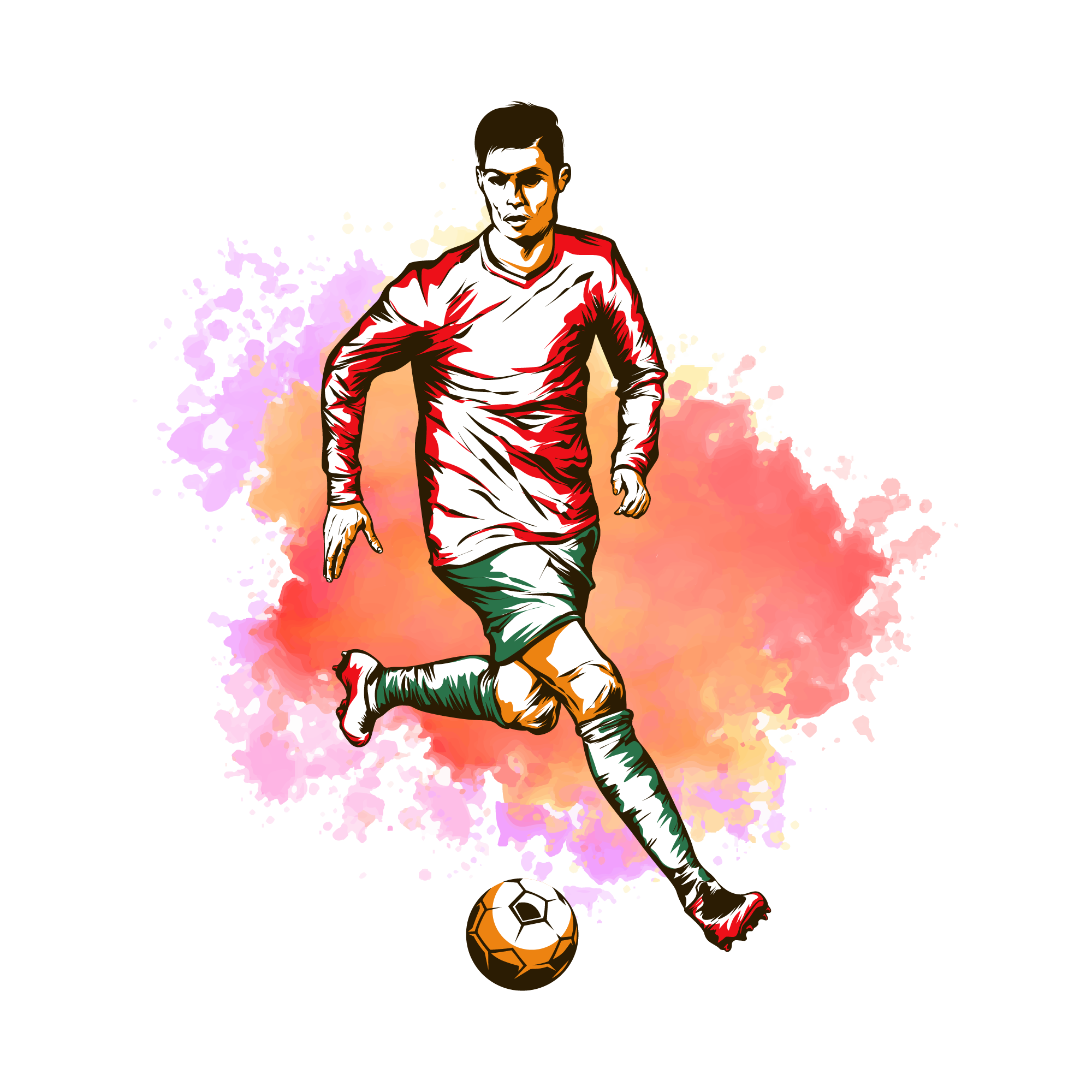 Giải đấu
Cải thiện
Bóng đá
Chiến thắng
Cầu thủ
Đội bóng
Phòng ngự
Đội tuyển
Trận đấu
Thi đấu
Khu vực
Chiến thuật
Tự tin
Tấn công
Lâu dài
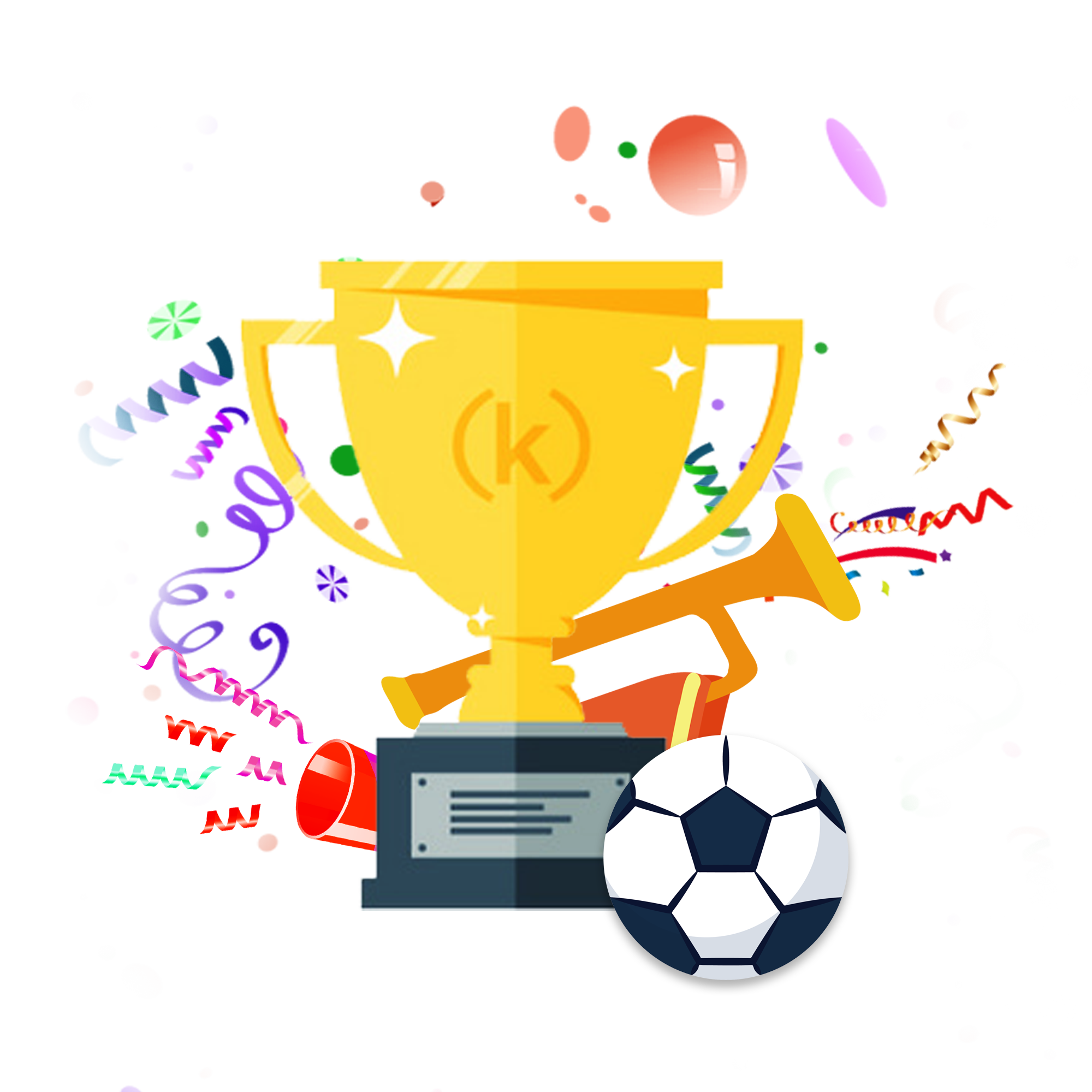 Câu 2. Các từ ngữ trên phù hợp với ….
Bạn đọc không chuyên
Đề tài lĩnh vực bóng đá
Văn bản thông tin liên quan đến bóng đá
Bạn đọc chuyên
[Speaker Notes: Giáo án của Hạnh Nguyễn (0975152531) https://www.facebook.com/HankNguyenn]
Câu 1. Tô màu vào các từ chuyên dùng trong lĩnh vực bóng đá được sử dụng trong bài viết “Điều gì giúp bóng đá Việt Nam chiến thắng?”
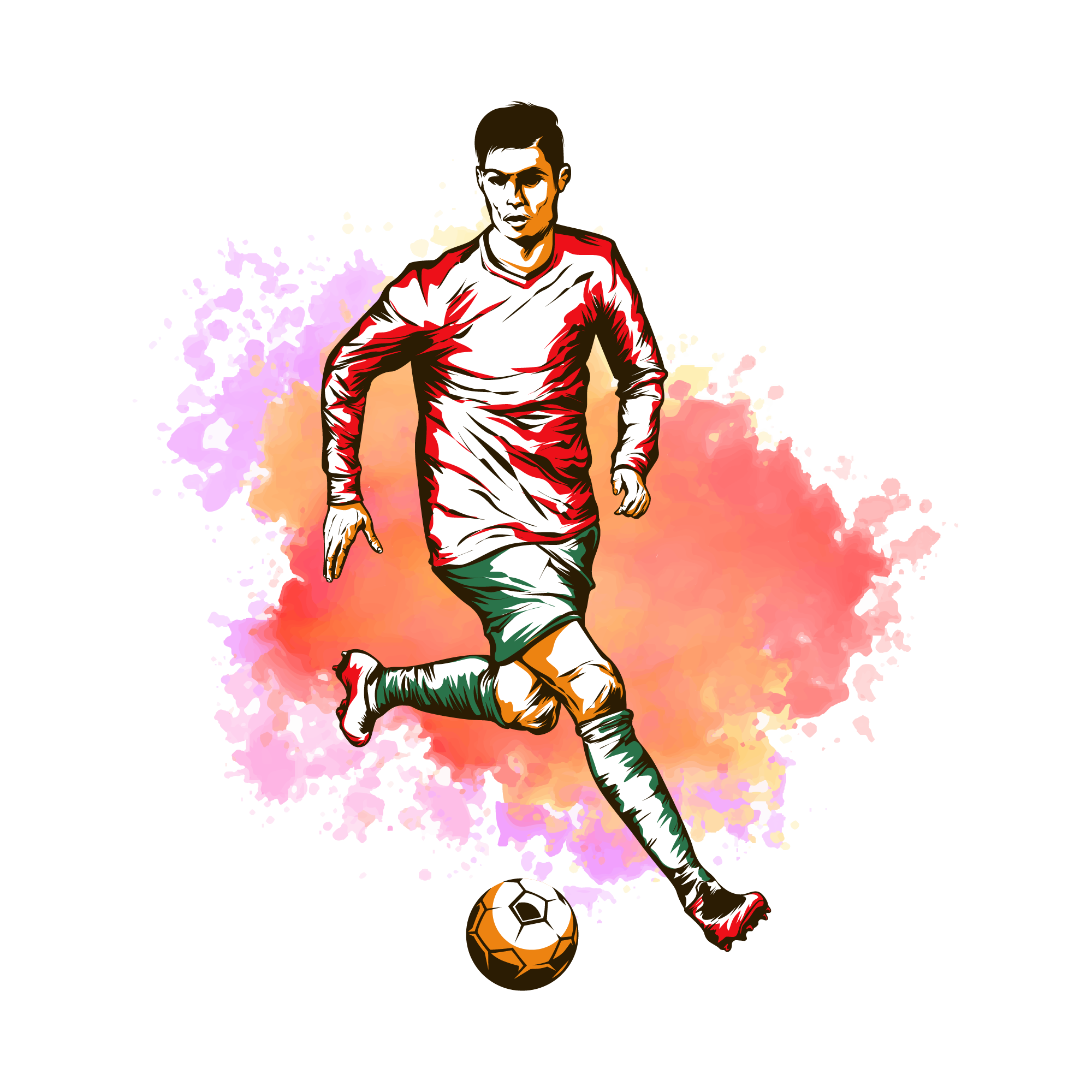 Giải đấu
Cải thiện
Bóng đá
Chiến thắng
Cầu thủ
Đội bóng
Phòng ngự
Đội tuyển
Trận đấu
Thi đấu
Khu vực
Chiến thuật
Tự tin
Tấn công
Lâu dài
Câu 2. Các từ ngữ trên phù hợp với ….
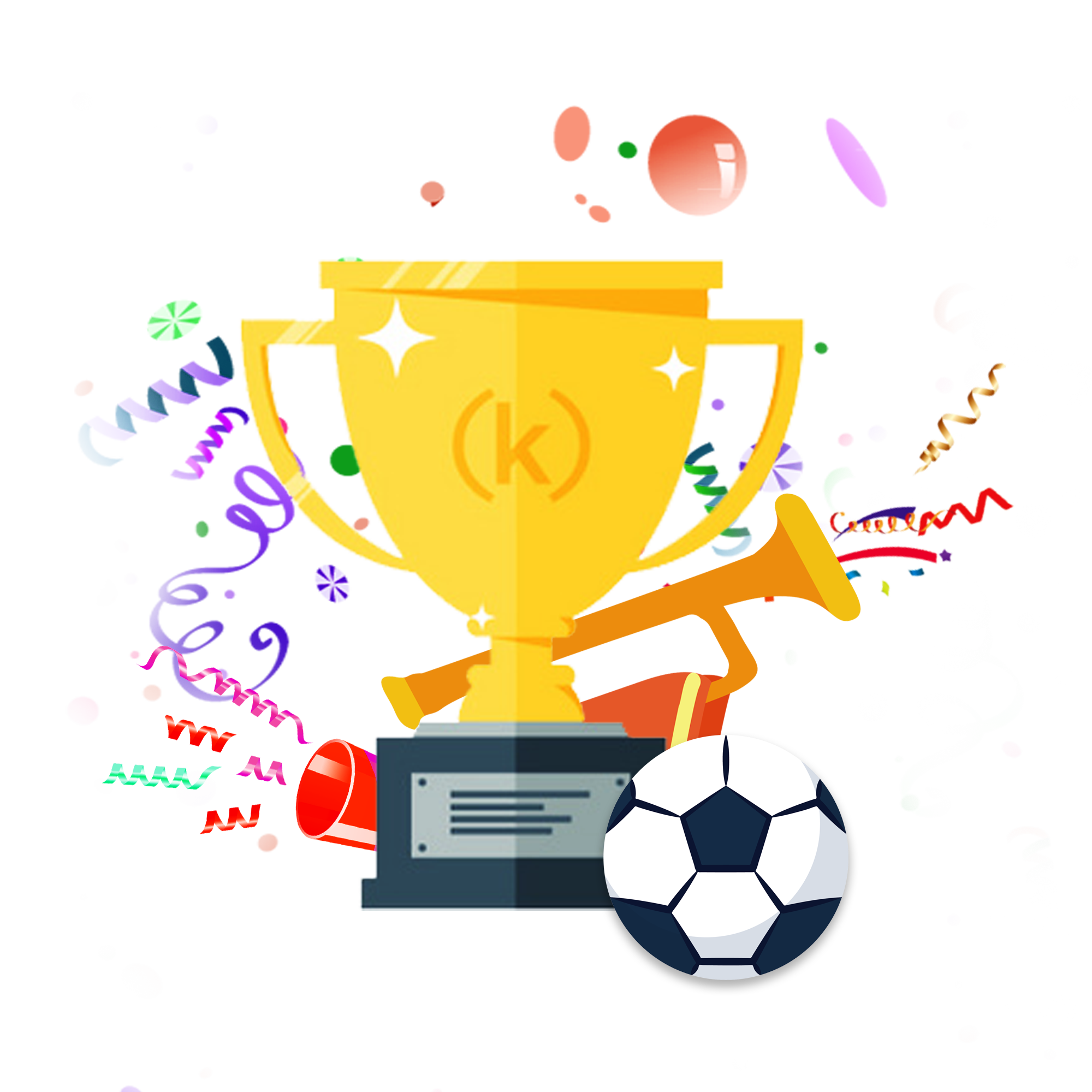 Bạn đọc không chuyên
Đề tài lĩnh vực bóng đá
Văn bản thông tin liên quan đến bóng đá
Bạn đọc chuyên
[Speaker Notes: Giáo án của Hạnh Nguyễn (0975152531) https://www.facebook.com/HankNguyenn]
Mật thư số 3
Đọc đoạn văn sau và trả lời câu hỏi: Một lần, khi được hỏi về thời gian sáng tác bài hát, ông cười trả lời: “Tôi viết trong hai tiếng cộng cả cuộc đời! Bởi nếu không sống những ngày gian khổ, không nuôi khát vọng giải phóng dân tộc, làm sao cảm xúc có thể vỡ oà cùng ngày chiến thắng. Để có được như ngày hôm nay, chúng ta đã phải đổi bằng máu và nước mắt.".

 a/ Gạch 1 gạch dưới trạng ngữ của câu mở đầu đoạn văn và cho biết: Vì sao tác giả không cần nêu đích xác ngày tháng như 2 văn bản trong cùng chủ điểm?
……………………………………………………………………………………………………………………………………………………………
……………………………………………………………………………………………………………………………………………………………
a/ Gạch 2 gạch dưới trạng ngữ của câu thứ 2 của đoạn văn và cho biết: Nội dung trạng ngữ đó được giải thích ở những câu tiếp theo thế nào? Cách viết này phù hợp với yêu cầu thể hiện nghĩa của văn bản (trình bày sự kiện theo quan hệ nguyên nhân-kết quả) thế nào?
…………………………………………………………………………………………………………………………………………………………..
…………………………………………………………………………………………………………………………………………………………..
[Speaker Notes: Giáo án của Hạnh Nguyễn (0975152531) https://www.facebook.com/HankNguyenn]
Trạng ngữ “Một lần, khi được hỏi về thời gian sáng tác bài hát”
2 văn bản cùng chủ điểm “Hồ Chí Minh và Tuyên ngôn độc lập” và “Diễn biến chiến dịch Điện Biên Phủ” thuật lại sự kiện theo trật tự thời gian, đòi hỏi phải chính xác, cụ thể về mặt thời gian
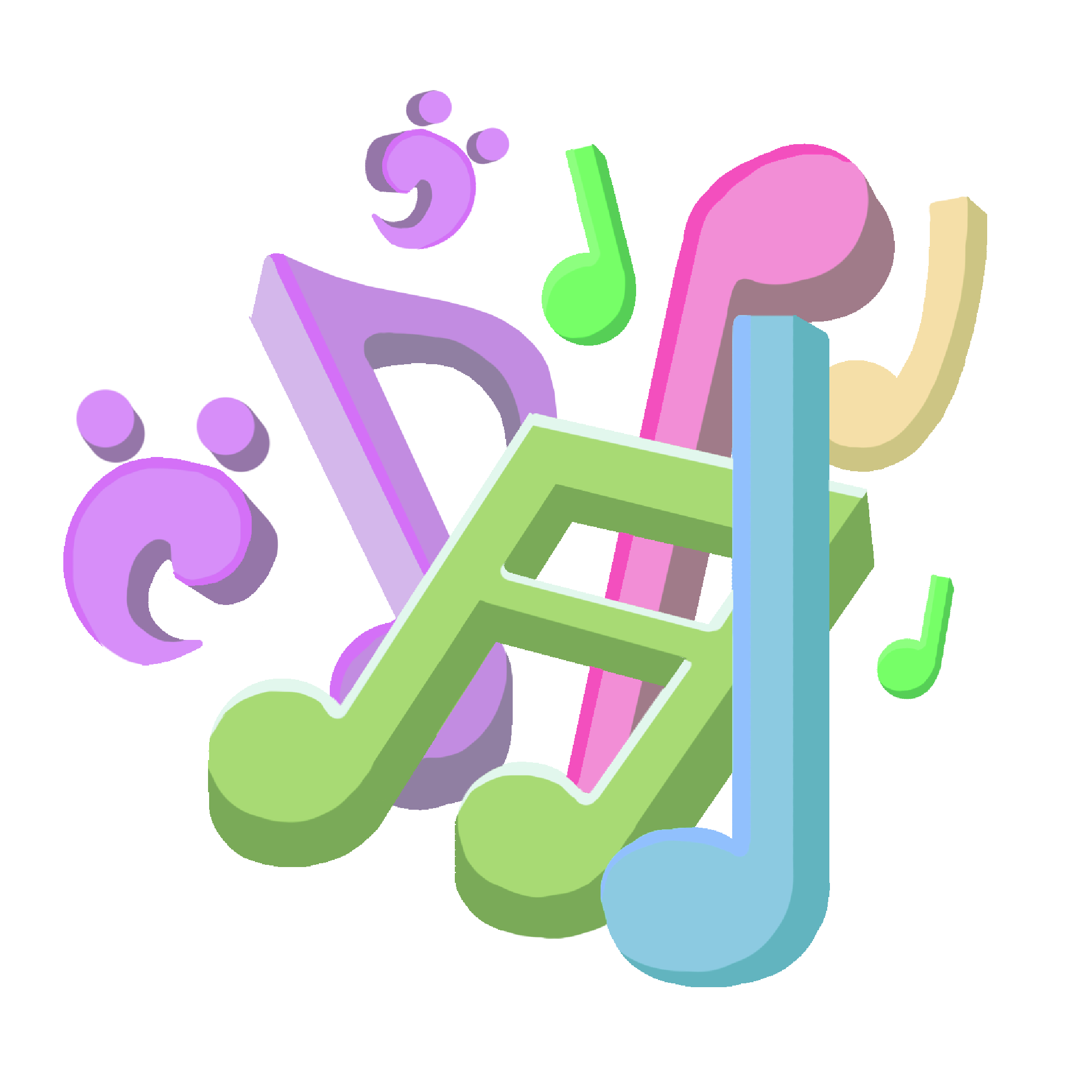 Văn bản “Phạm Tuyên và ca khúc mừng chiến thắng” tập trung làm rõ nguyên nhân kết quả nên không cần nêu đích xác ngày tháng như 2 văn bản trên
[Speaker Notes: Giáo án của Hạnh Nguyễn (0975152531) https://www.facebook.com/HankNguyenn]
Trạng ngữ “Để có được như ngày hôm nay”
Nội dung trạng ngữ lí giải cho mối quan hệ nguyên nhân – kết quả ở những câu tiếp theo: để có được ngày hôm nay, chúng ta đã phải đổi bằng máu và nước mắt
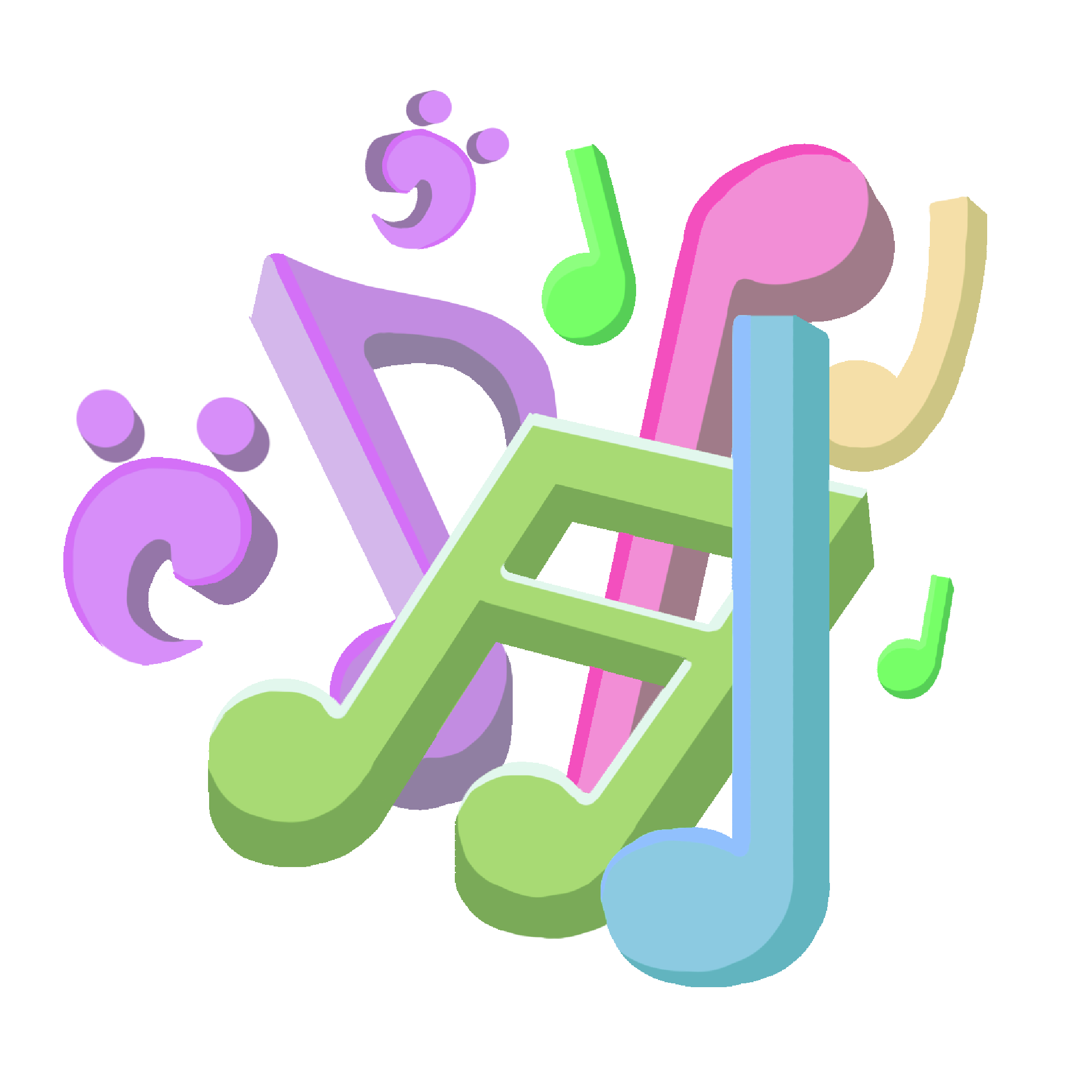 Cách viết này phù hợp với yêu cầu thể hiện nghĩa của văn bản nêu theo quan hệ nguyên nhân – kết quả, trình bày sáng tỏ lí do dẫn đến sự việc
[Speaker Notes: Giáo án của Hạnh Nguyễn (0975152531) https://www.facebook.com/HankNguyenn]
Bài tập về nhà
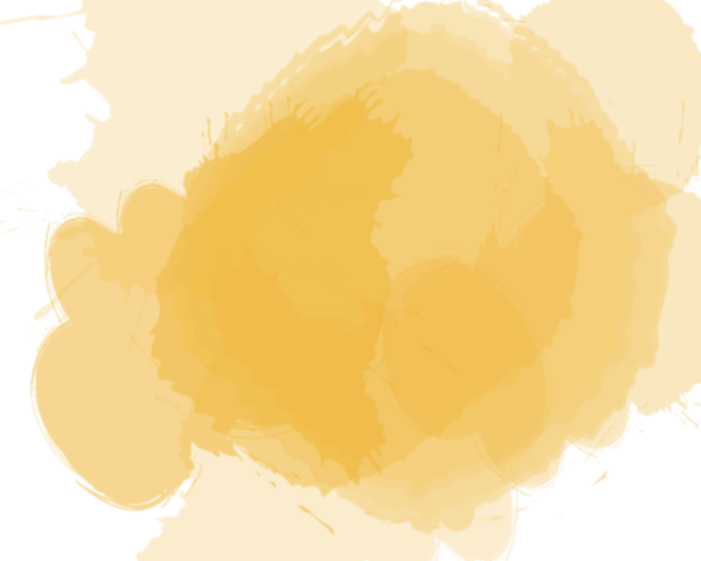 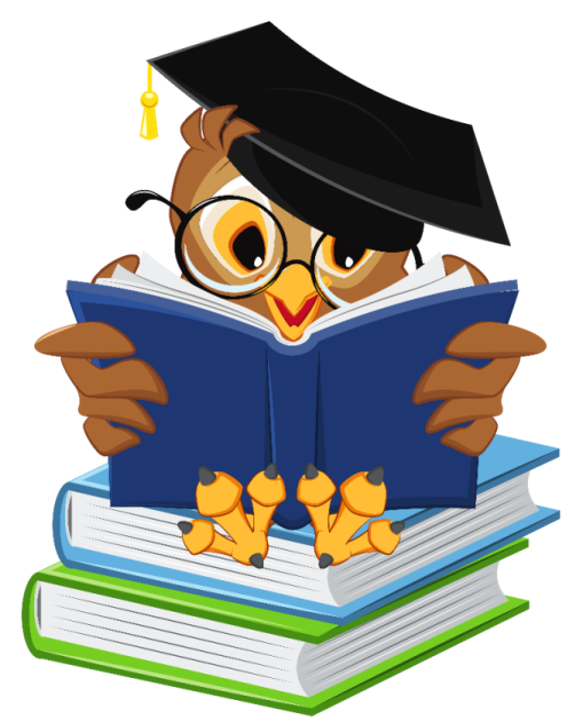 Viết 1 đoạn văn ngắn (khoảng 4-5 dòng) nói về cảm xúc của em khi xem 1 buổi biểu diễn văn nghệ/ 1 cuộc thi thể thao
[Speaker Notes: Giáo án của Hạnh Nguyễn (0975152531) https://www.facebook.com/HankNguyenn]